Log on @ LunchCybersecurity Awareness Month
10/19/21
Bryan McLaughlin
DoIT
Agenda
The most common security mistakes that are seen on campus.
Not understanding Phishing
Easy to guess passwords
Not using a password vault

What the Division of IT is doing to protect the campus.
Continuing Security Awareness Training
Student MFA
Security Operations Center
Improved vulnerability management
Enhanced network security
Improved Identity and Access Management
Information Security
Phishing
The fraudulent practice of sending emails purporting to be from reputable companies in order to induce individuals to reveal personal information, such as passwords and credit card numbers.
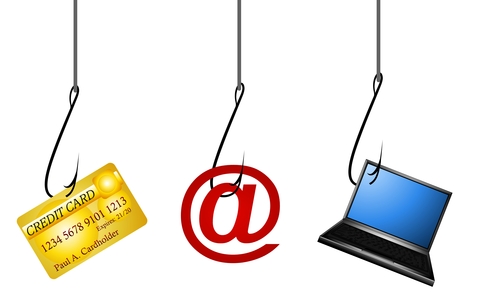 Information Security
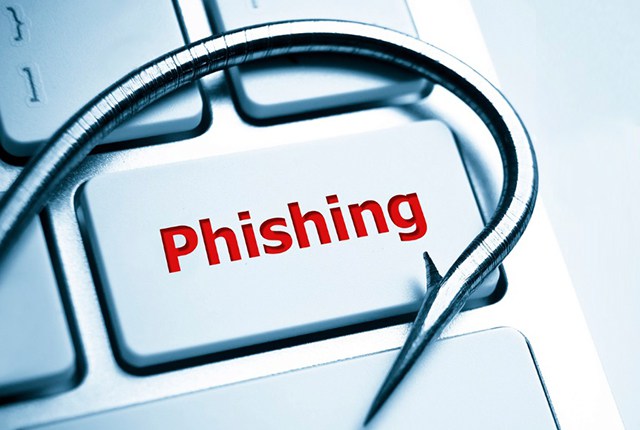 How to spot a Phishing email?
Watch for signs of a phishing email:

Suspicious From Address
Information Security
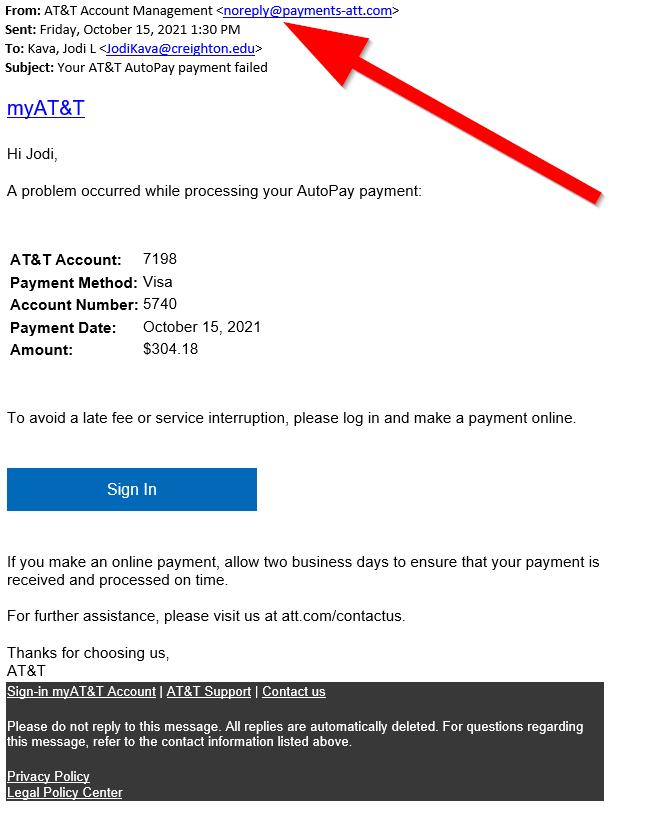 Information Security
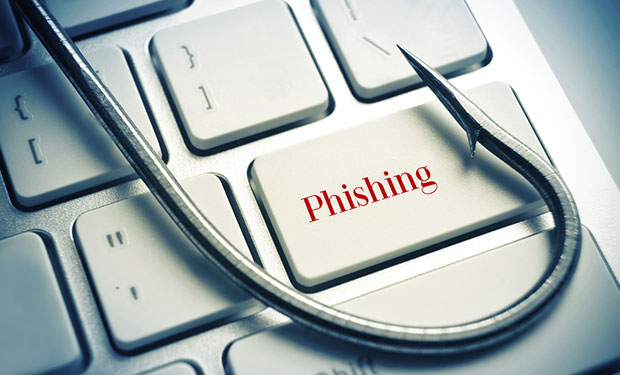 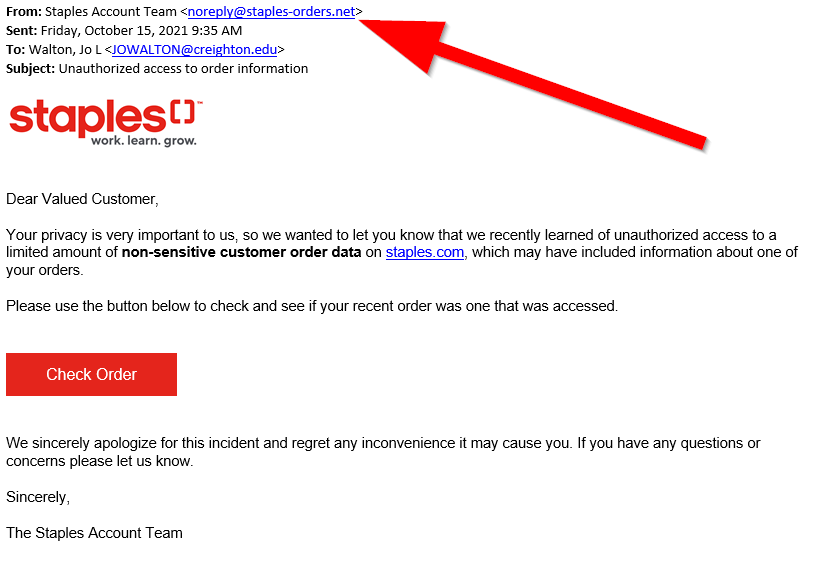 Strong Passwords
Information Security
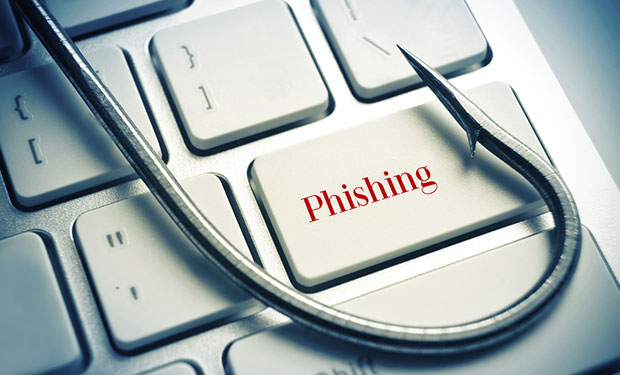 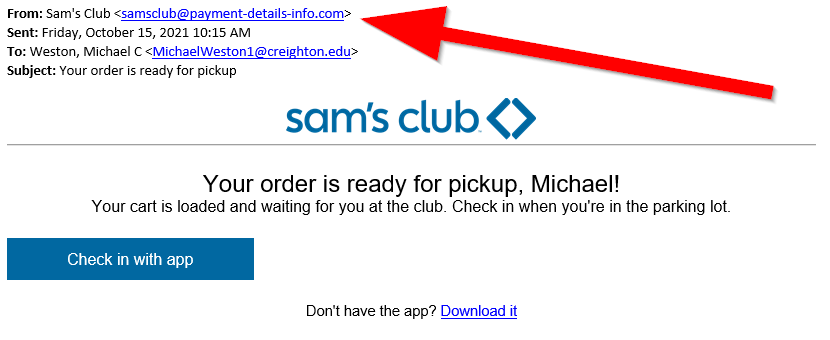 Information Security
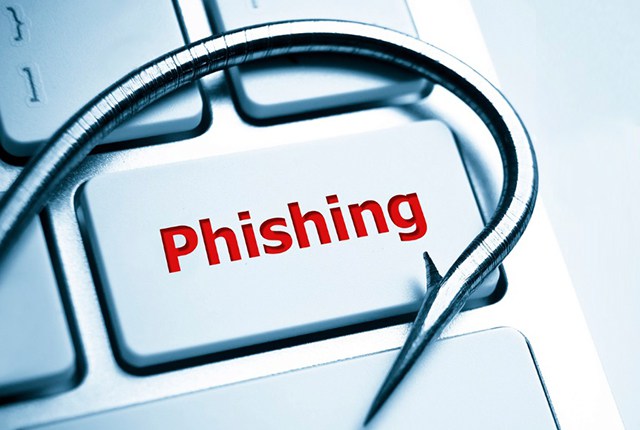 How to spot a Phishing email?
Watch for signs of a phishing email:

Generic Greeting
Information Security
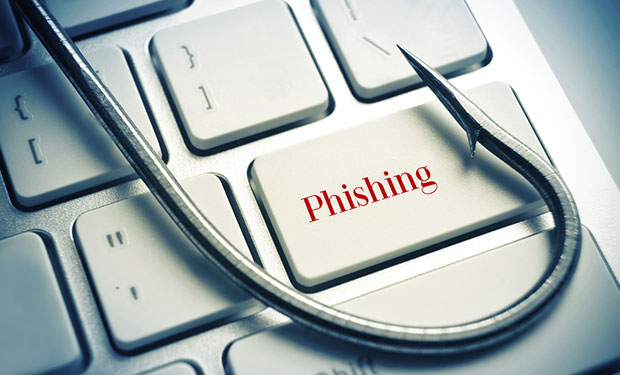 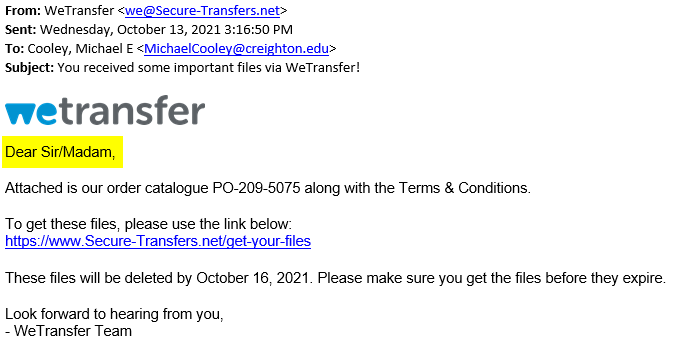 Information Security
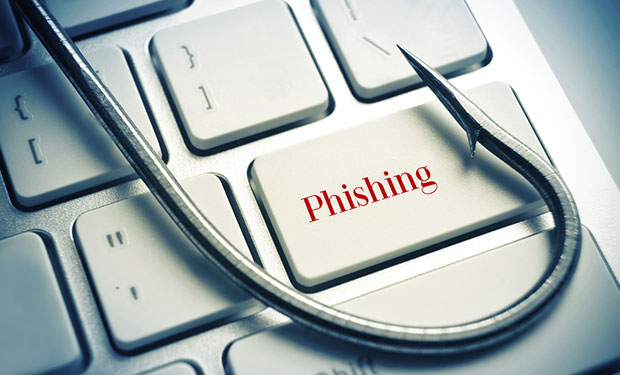 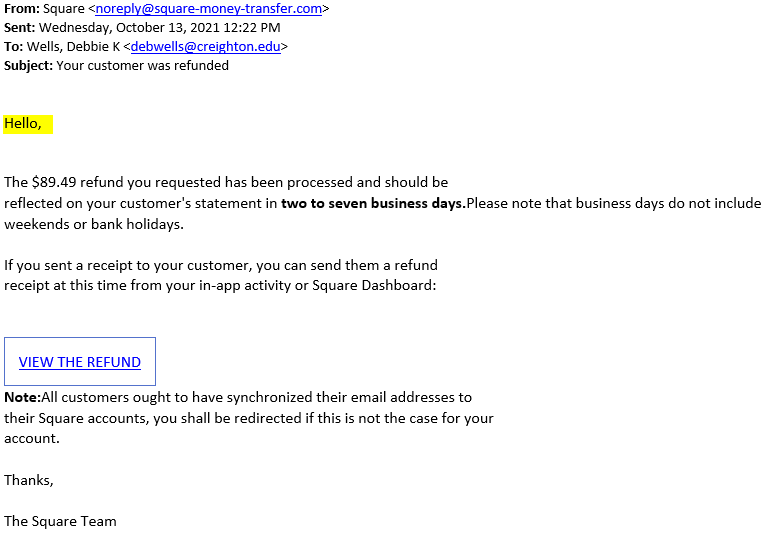 Information Security
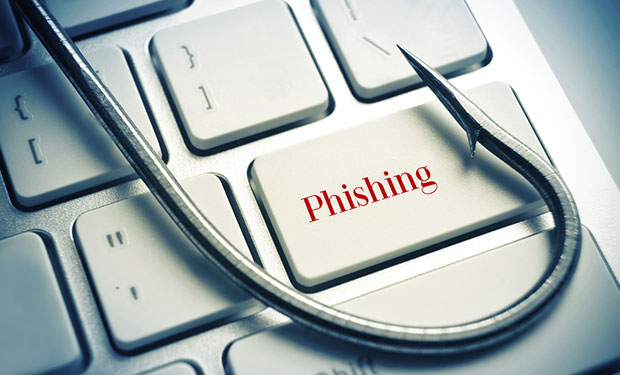 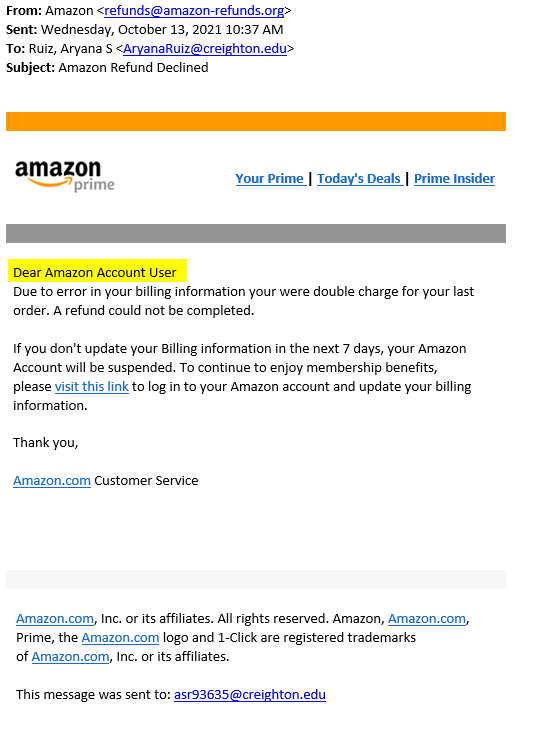 Information Security
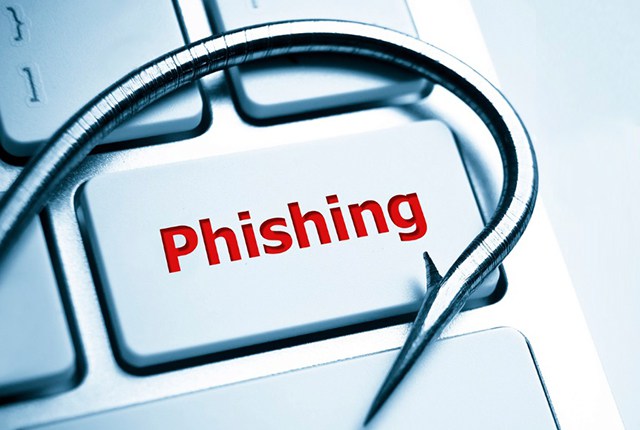 How to spot a Phishing email?
Watch for signs of a phishing email:

Sense of Urgency
Information Security
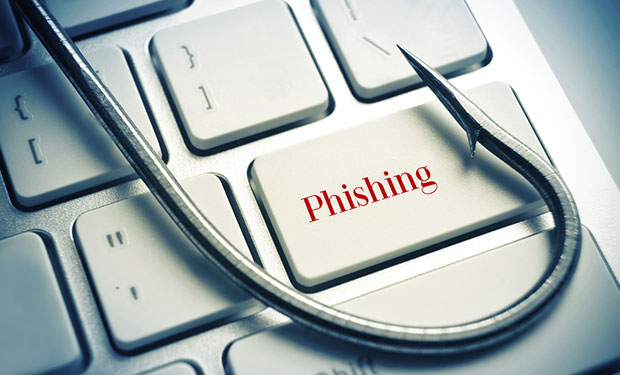 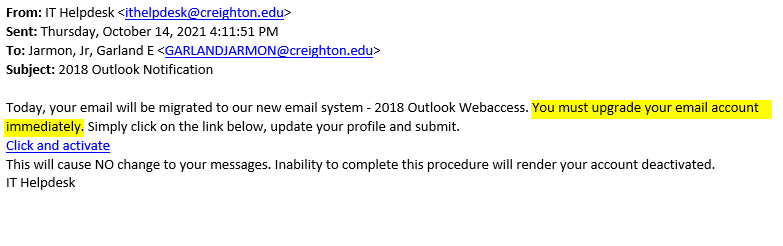 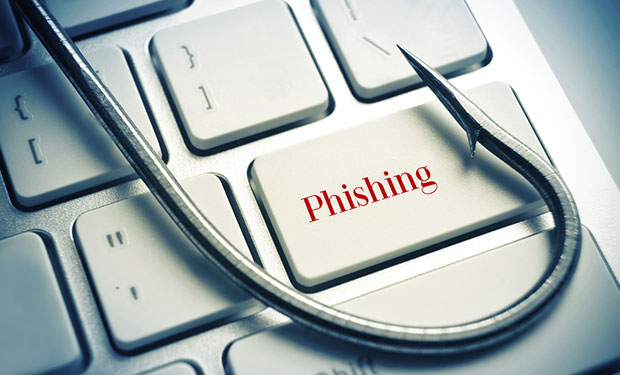 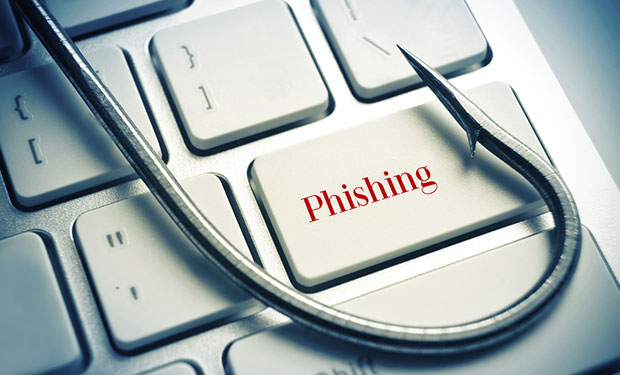 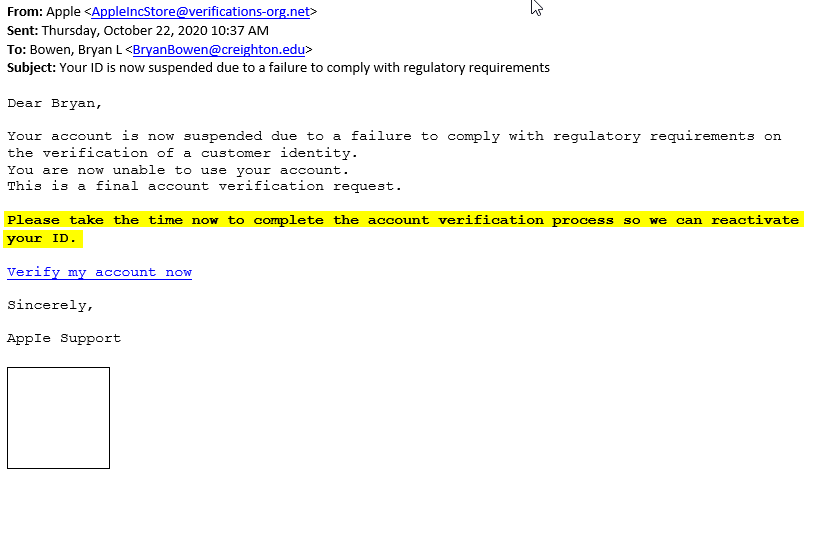 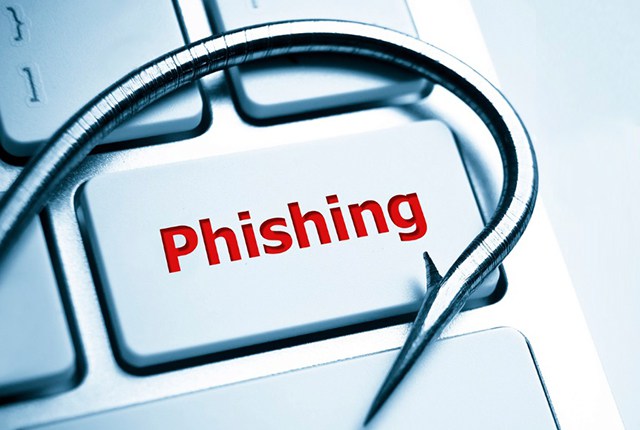 How to spot a Phishing email?
Watch for signs of a phishing email:

Suspicious Links
Information Security
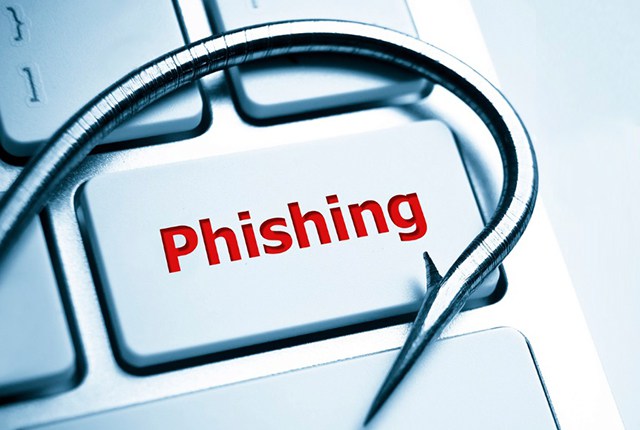 How to spot a Phishing email?
Re-written Links
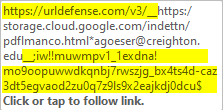 Information Security
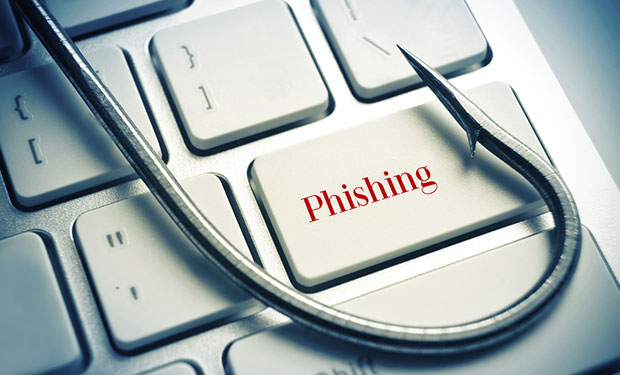 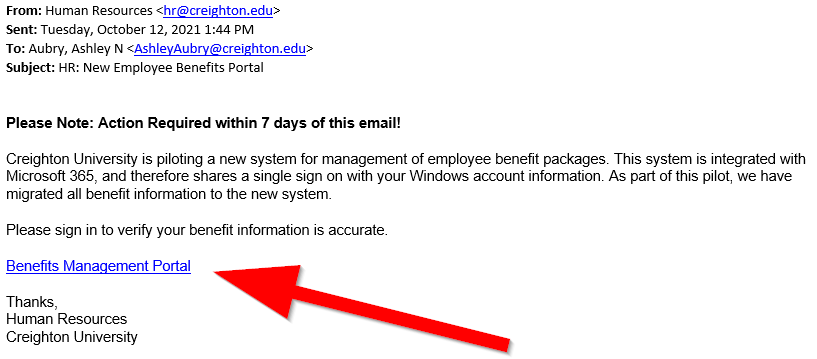 Information Security
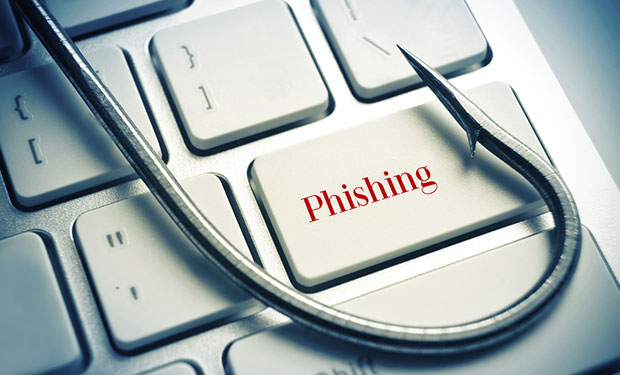 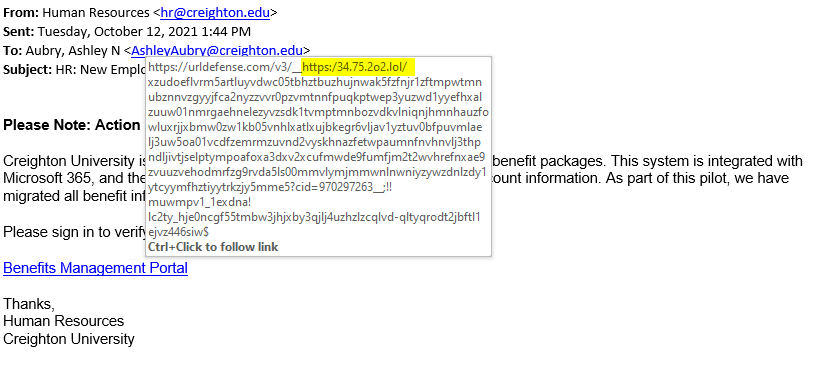 Information Security
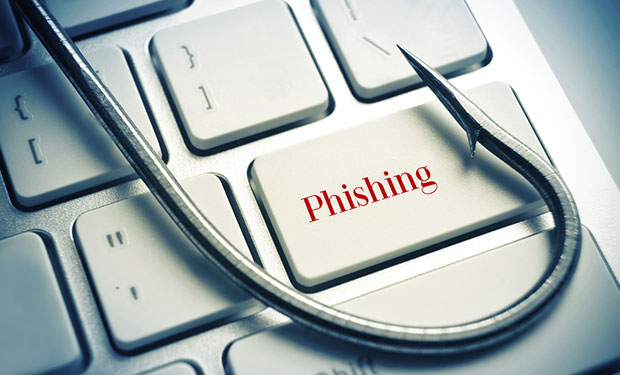 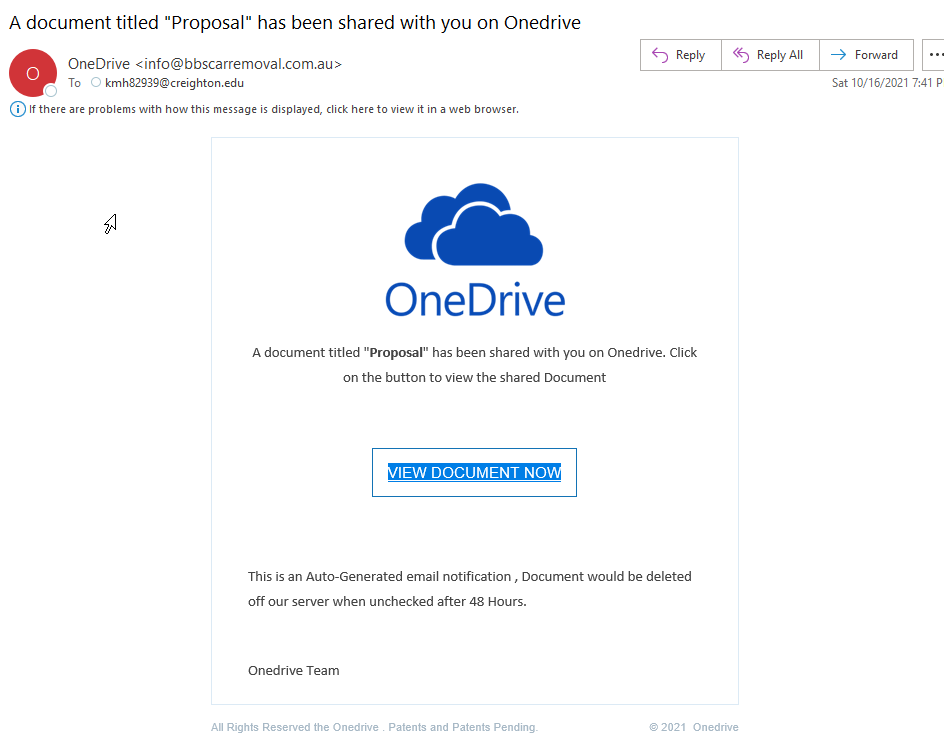 Information Security
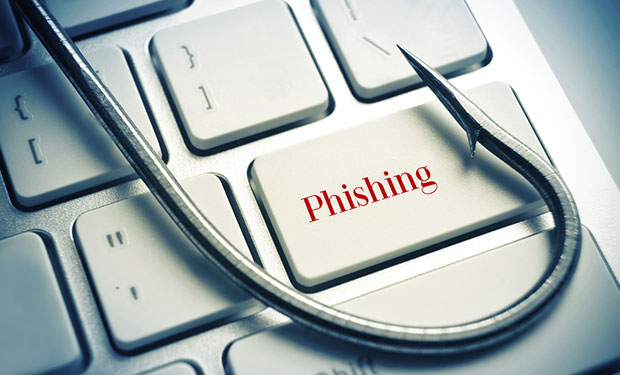 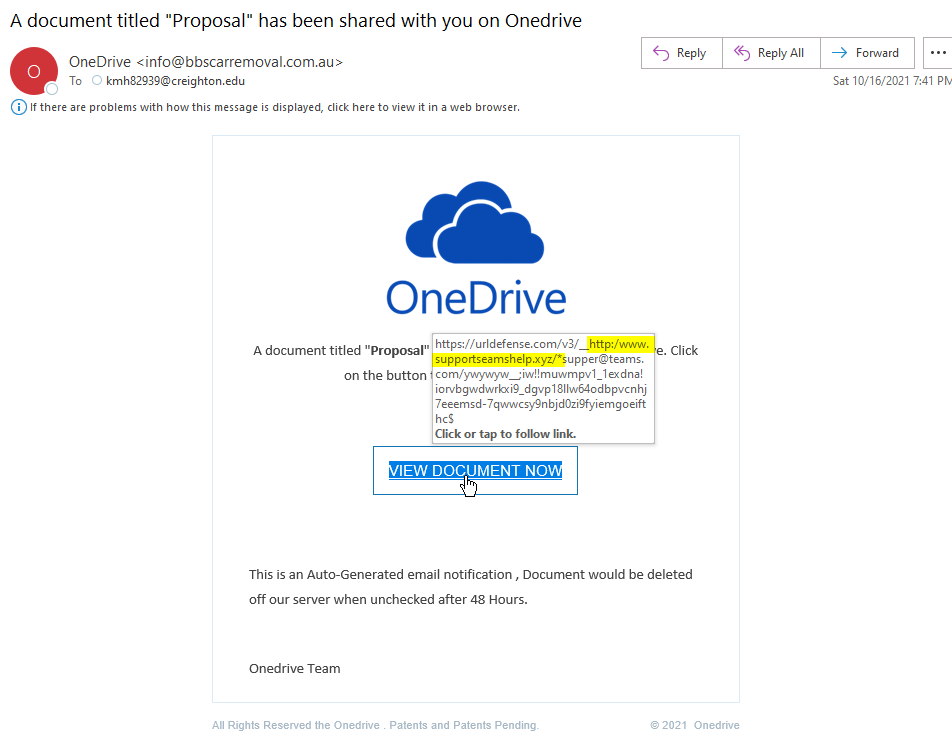 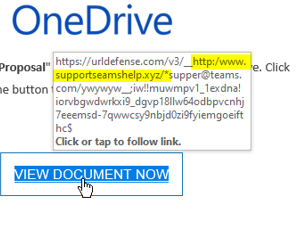 Information Security
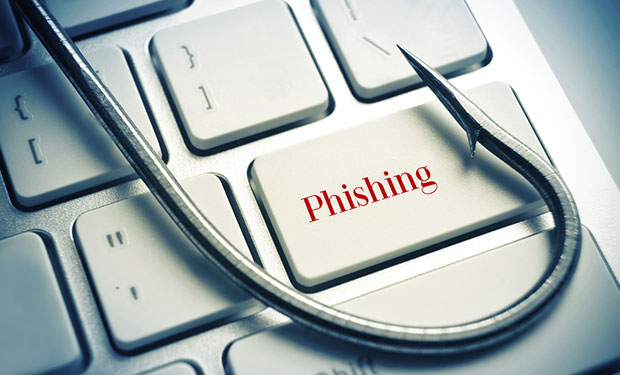 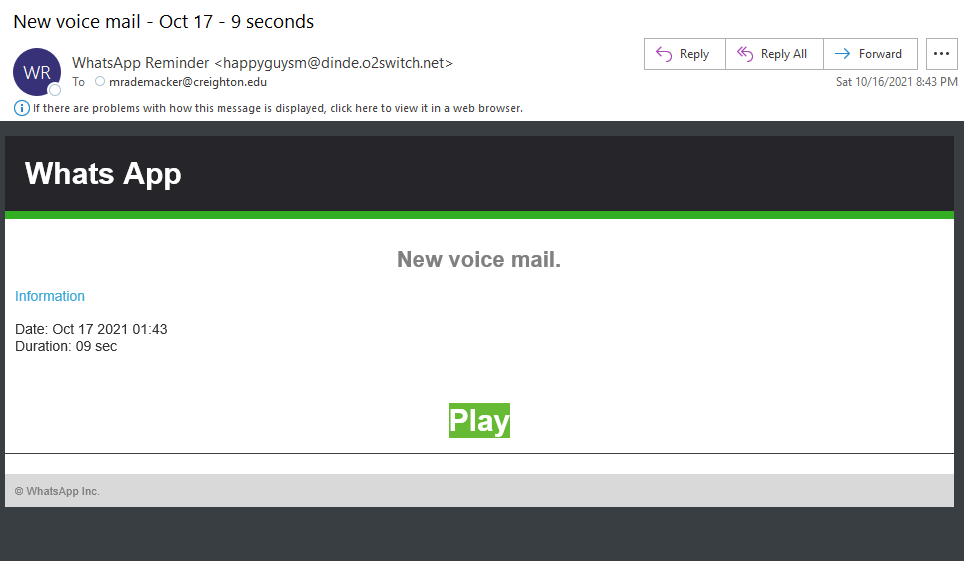 Information Security
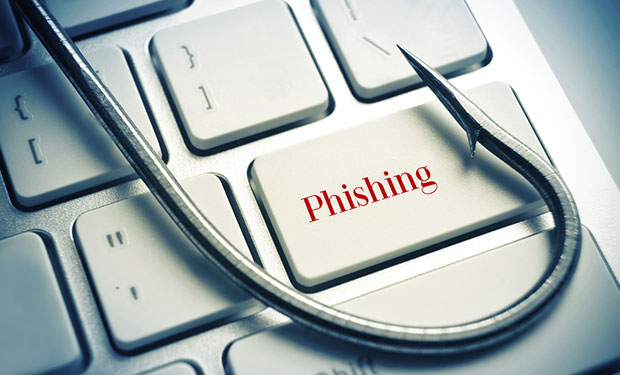 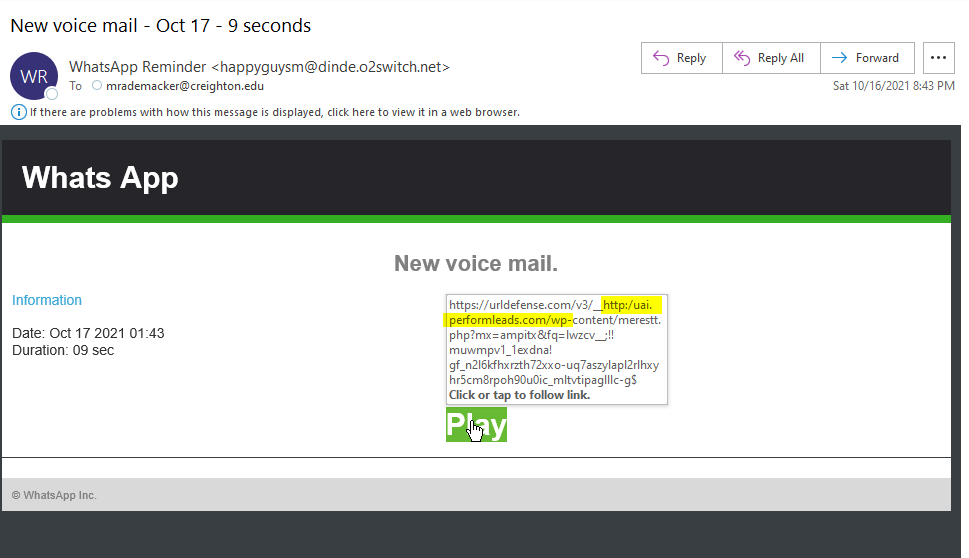 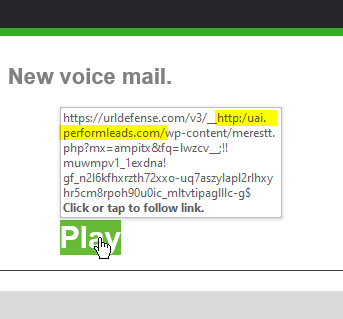 Information Security
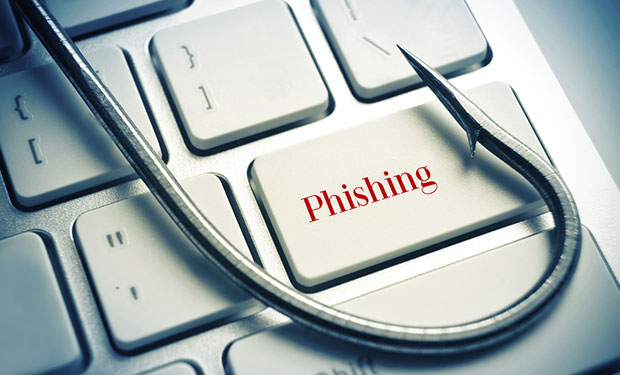 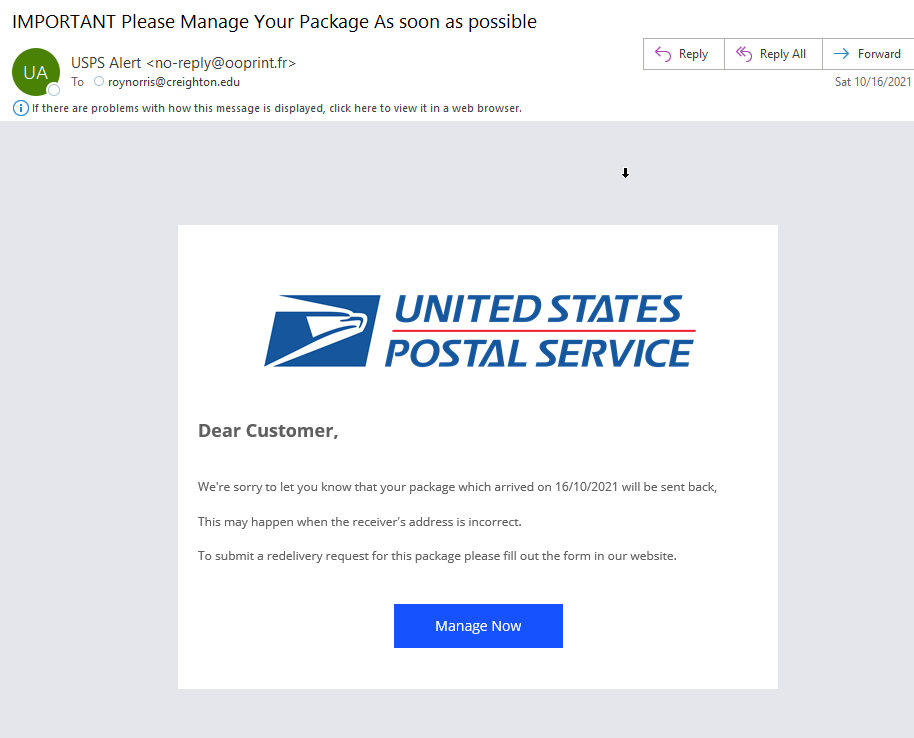 Information Security
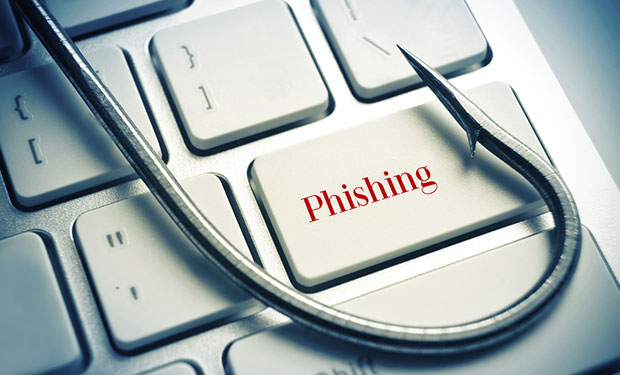 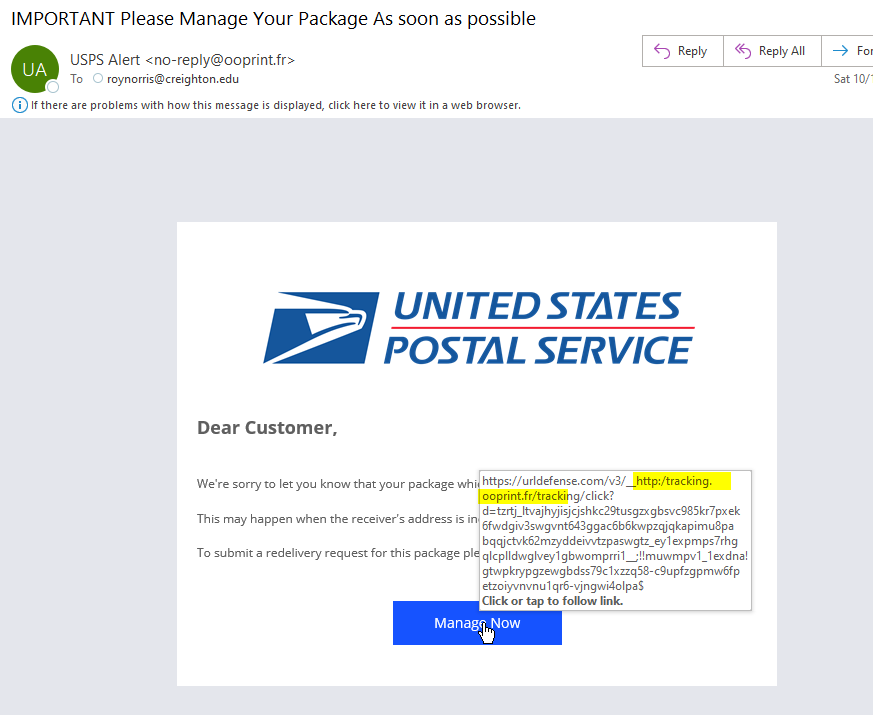 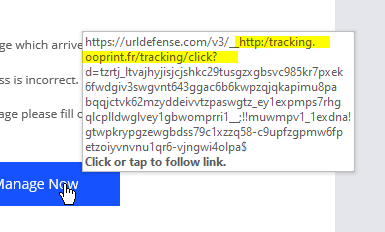 Information Security
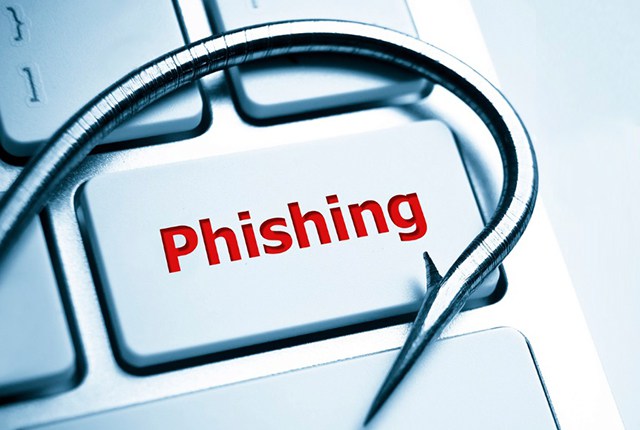 How to spot a Phishing email?
Is this a phishing Email?
Information Security
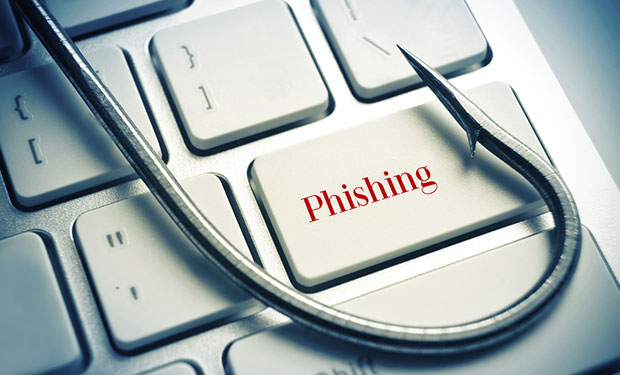 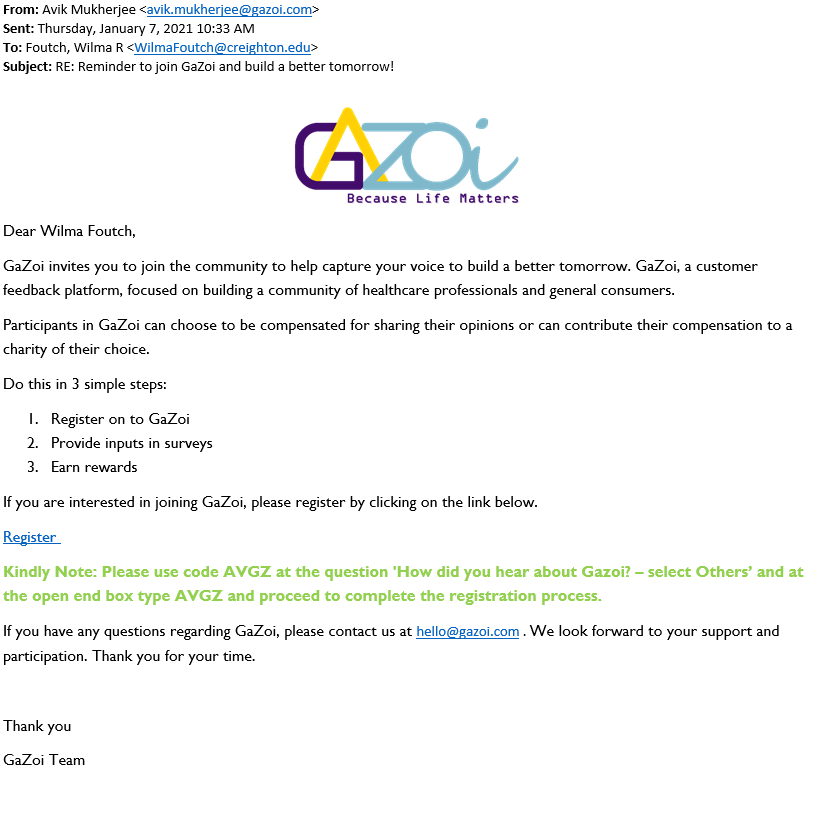 Information Security
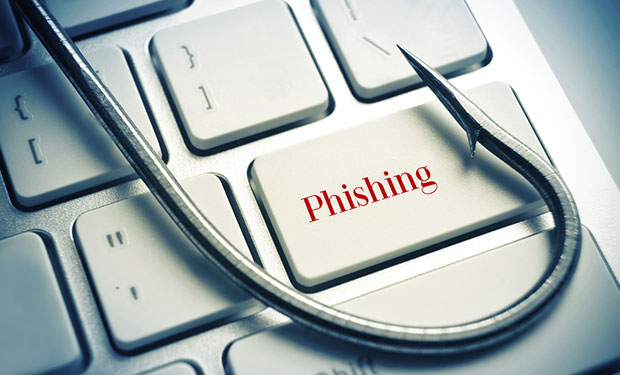 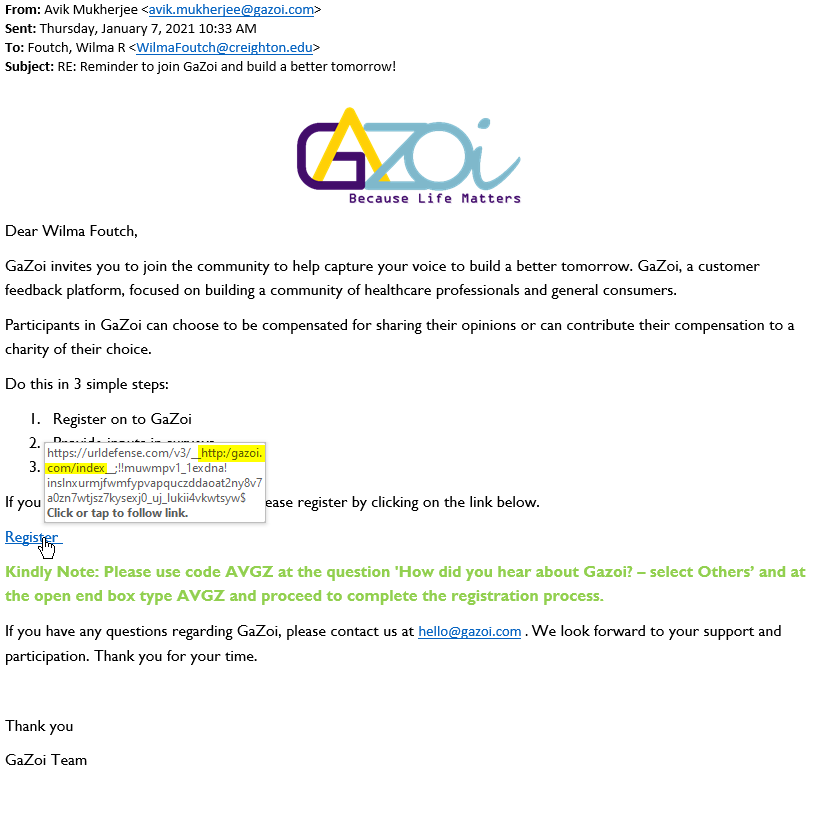 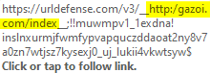 Information Security
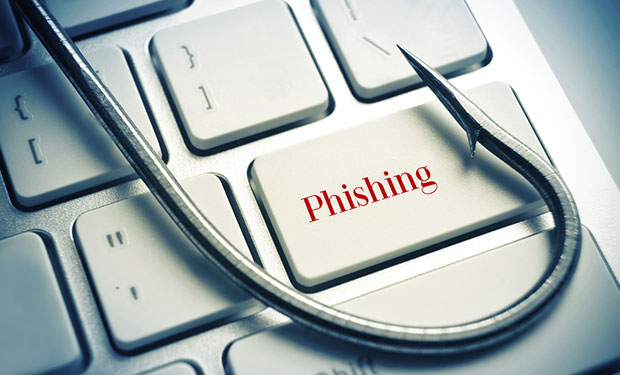 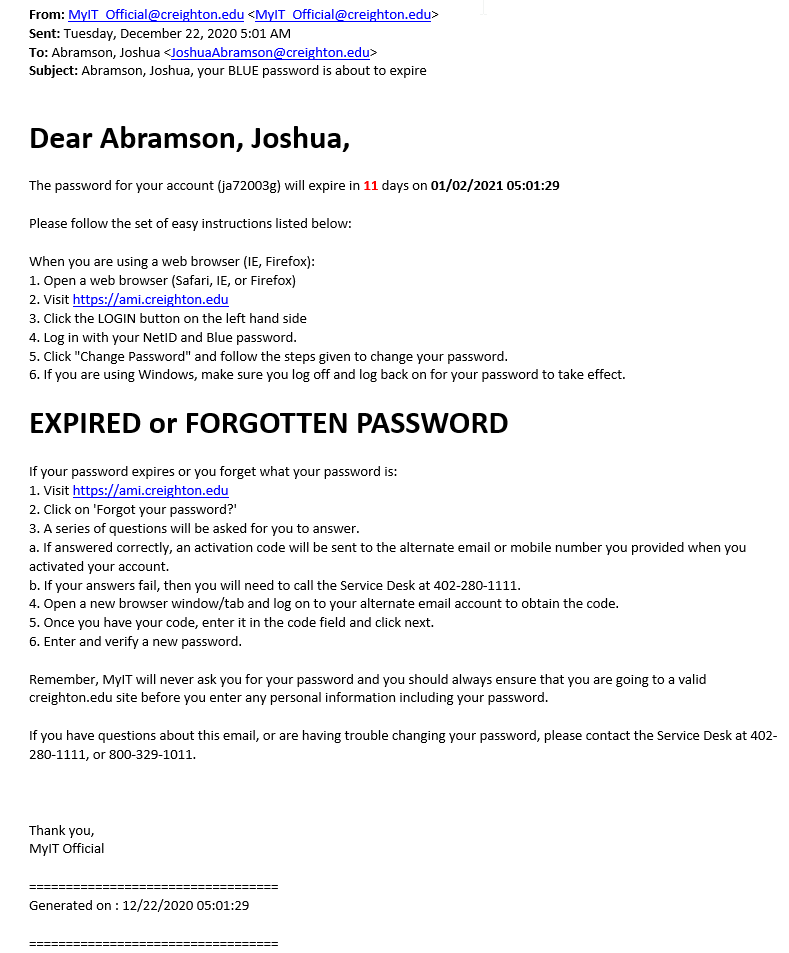 Information Security
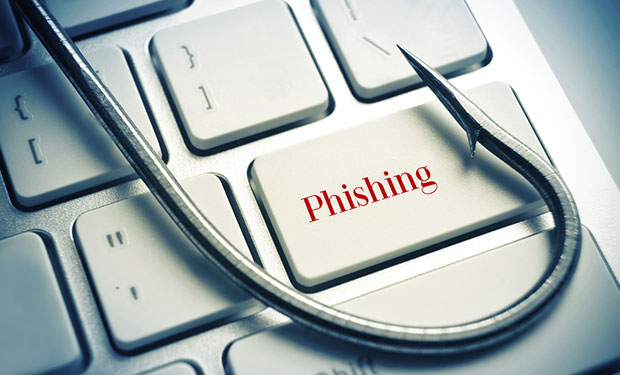 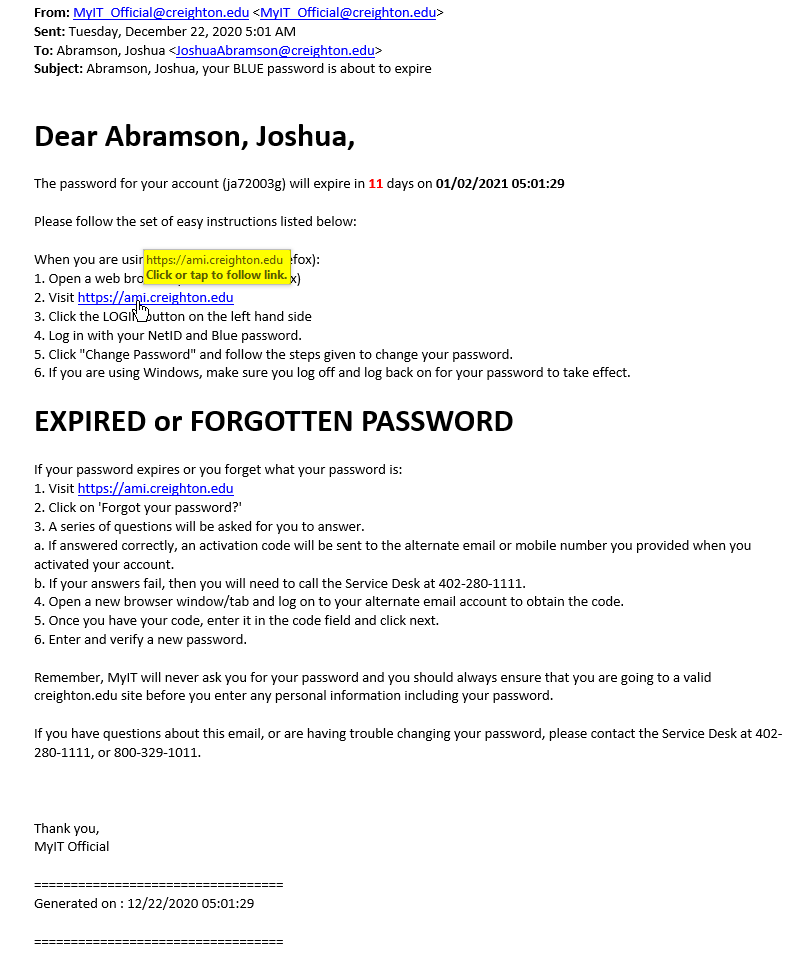 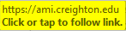 Information Security
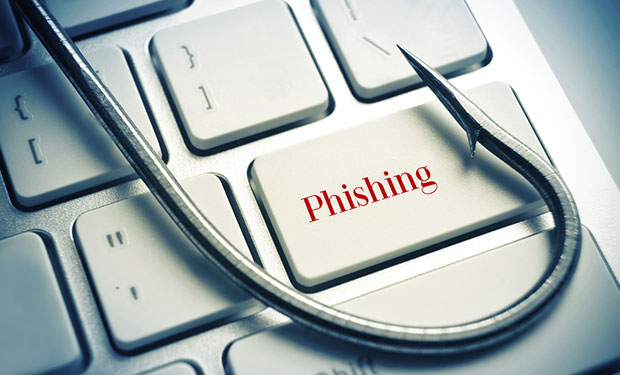 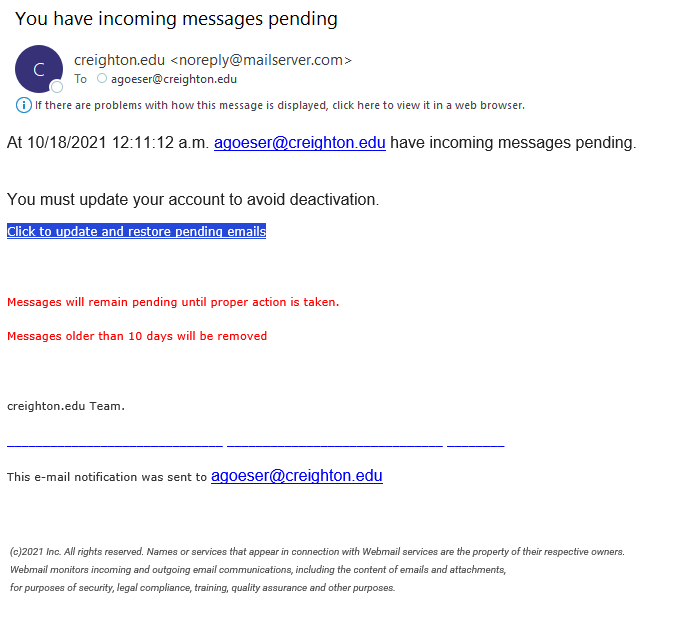 Information Security
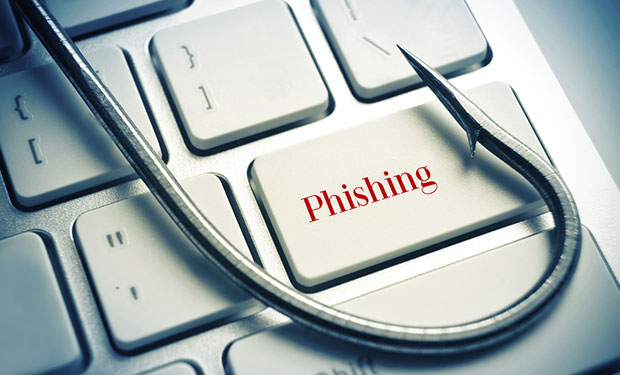 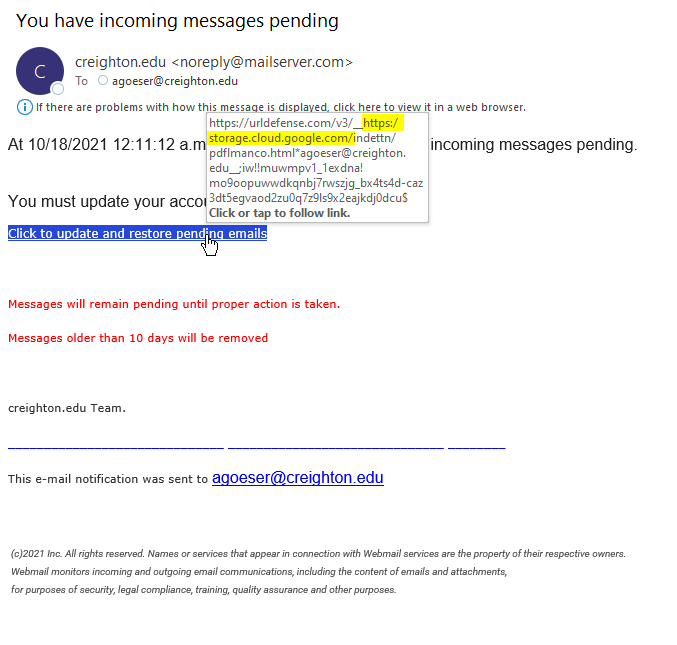 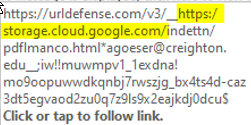 Information Security
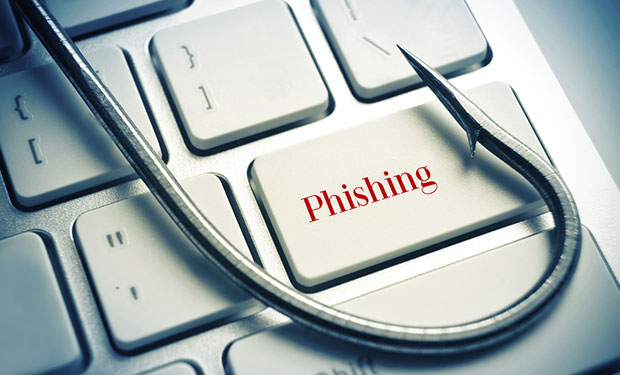 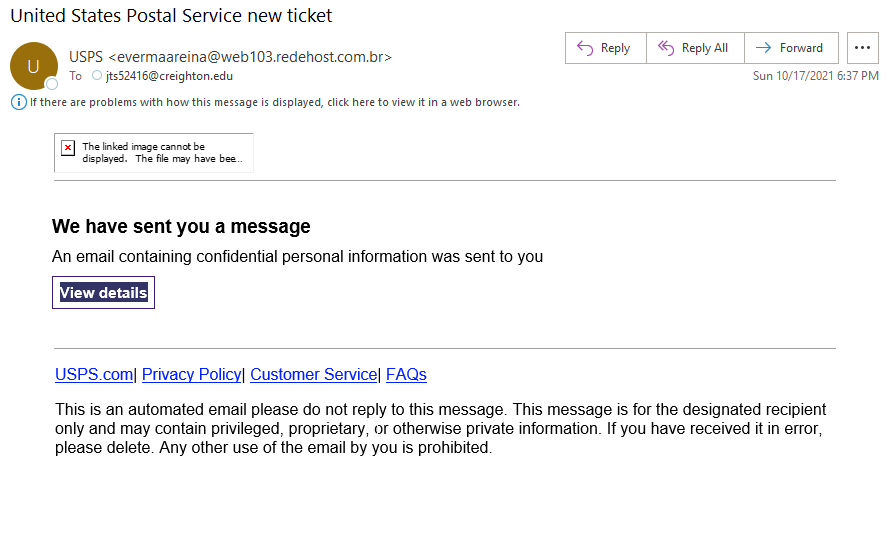 Information Security
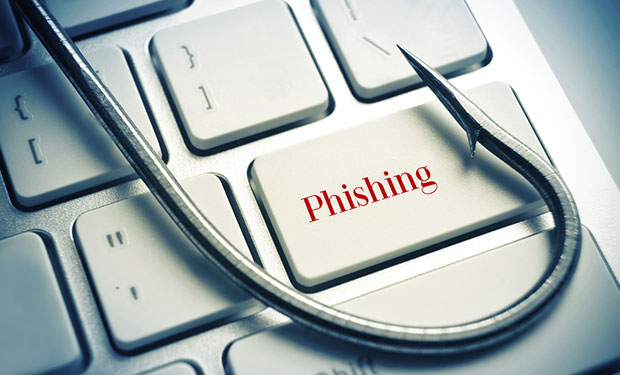 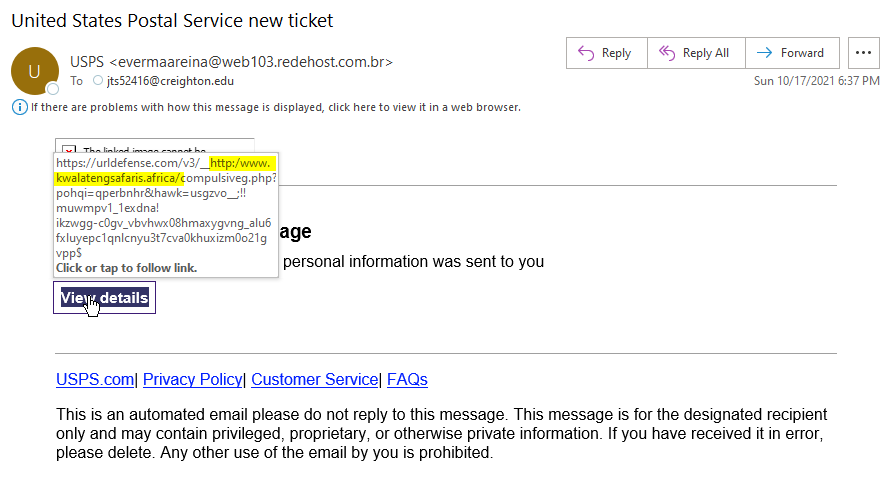 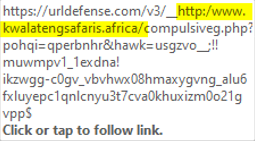 Information Security
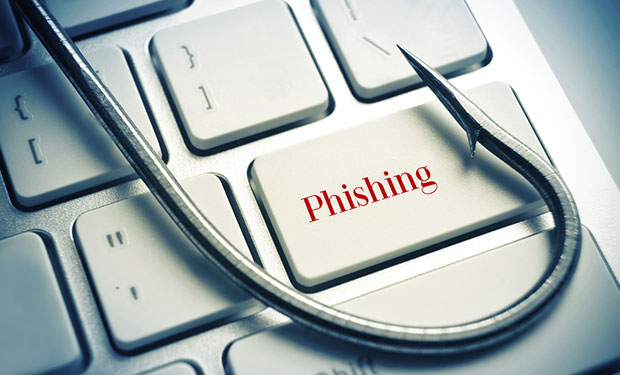 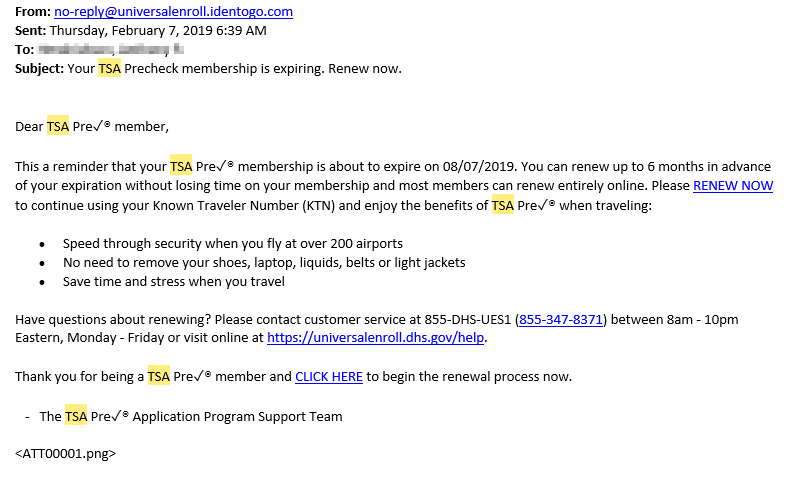 Information Security
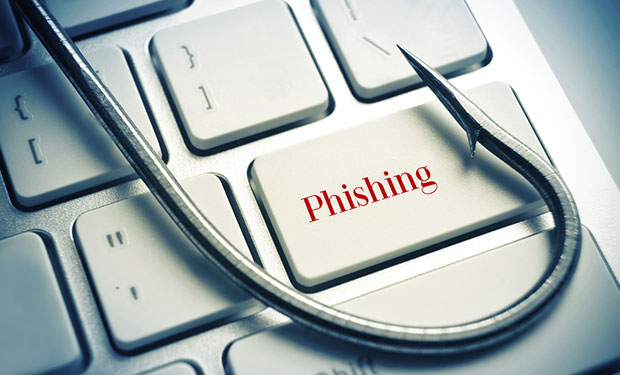 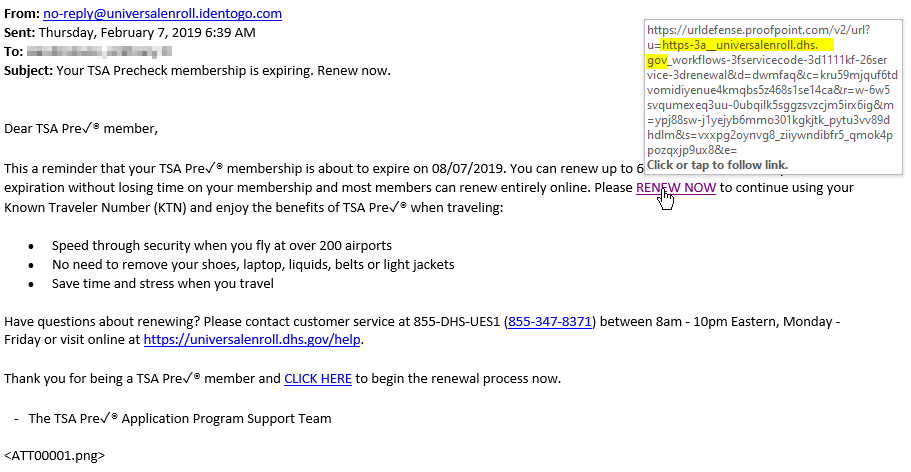 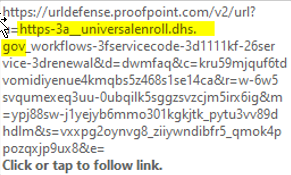 Information Security
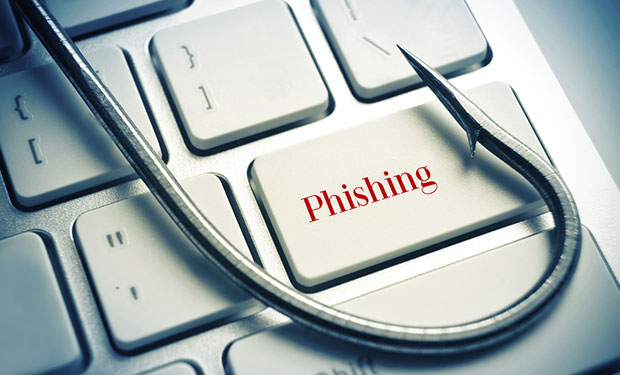 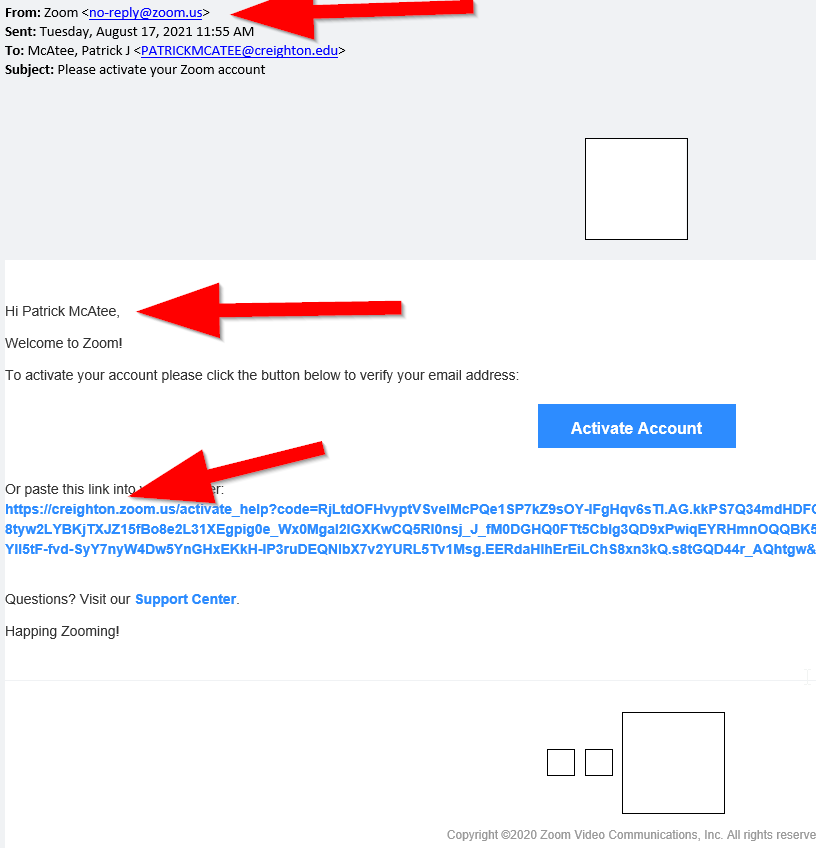 Information Security
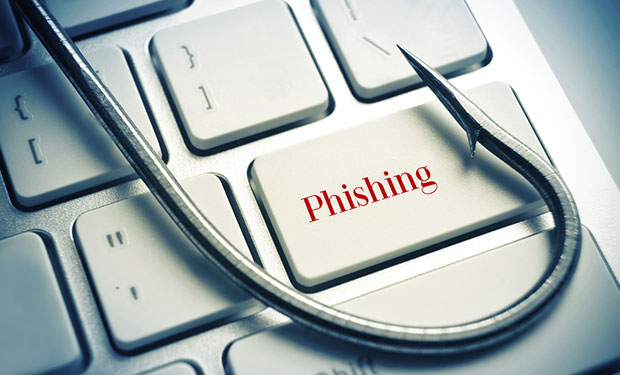 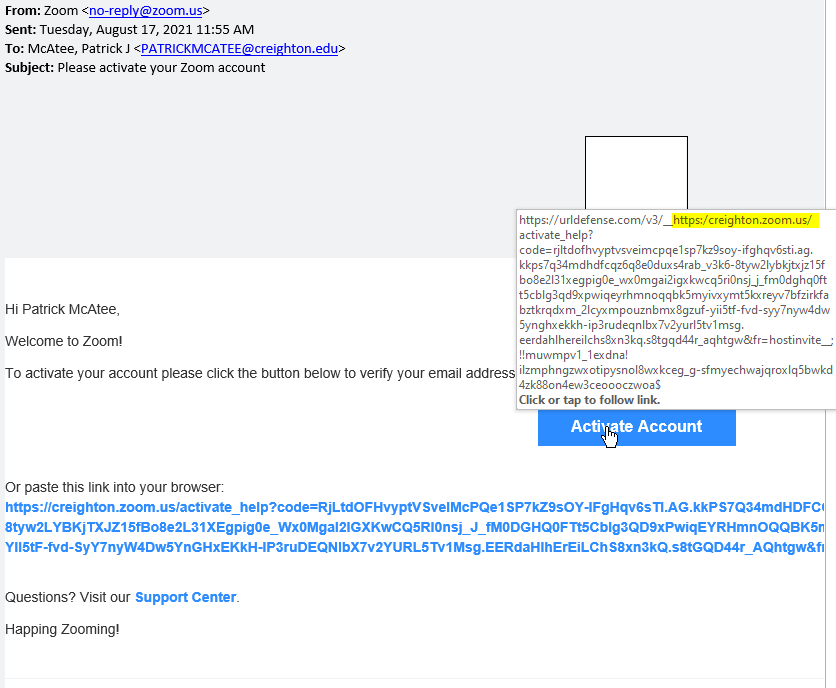 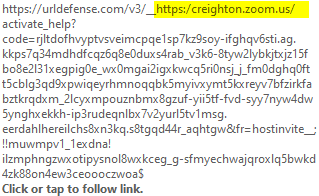 Information Security
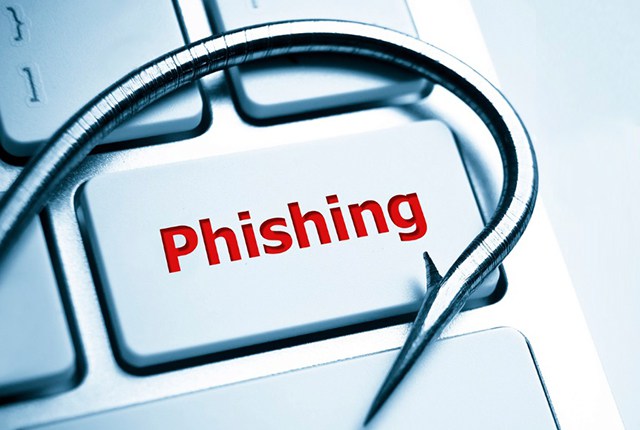 Most dangerous Phishing Emails
Be aware of phishing emails with file attachments
NEVER open an attachment that you were not explicitly expecting
Information Security
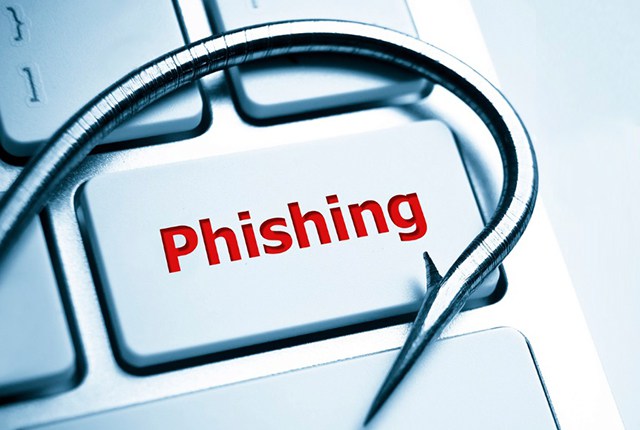 Most dangerous Phishing Emails
Be aware of phishing emails from internal accounts
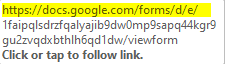 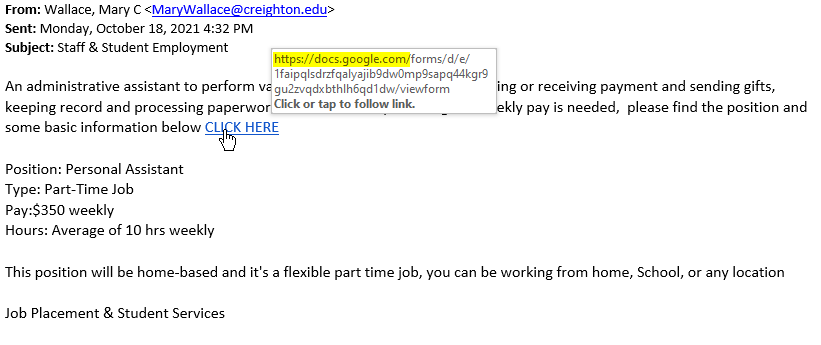 Information Security
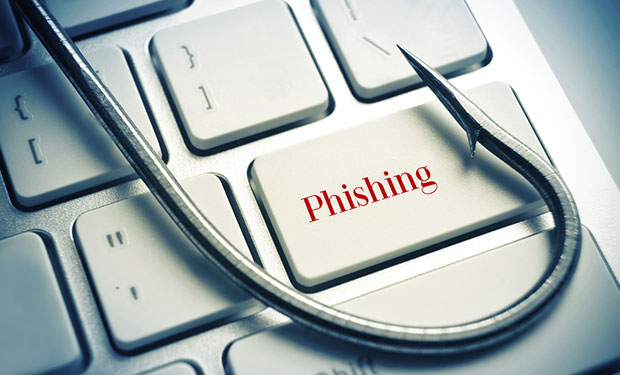 Strong Passwords
Information Security
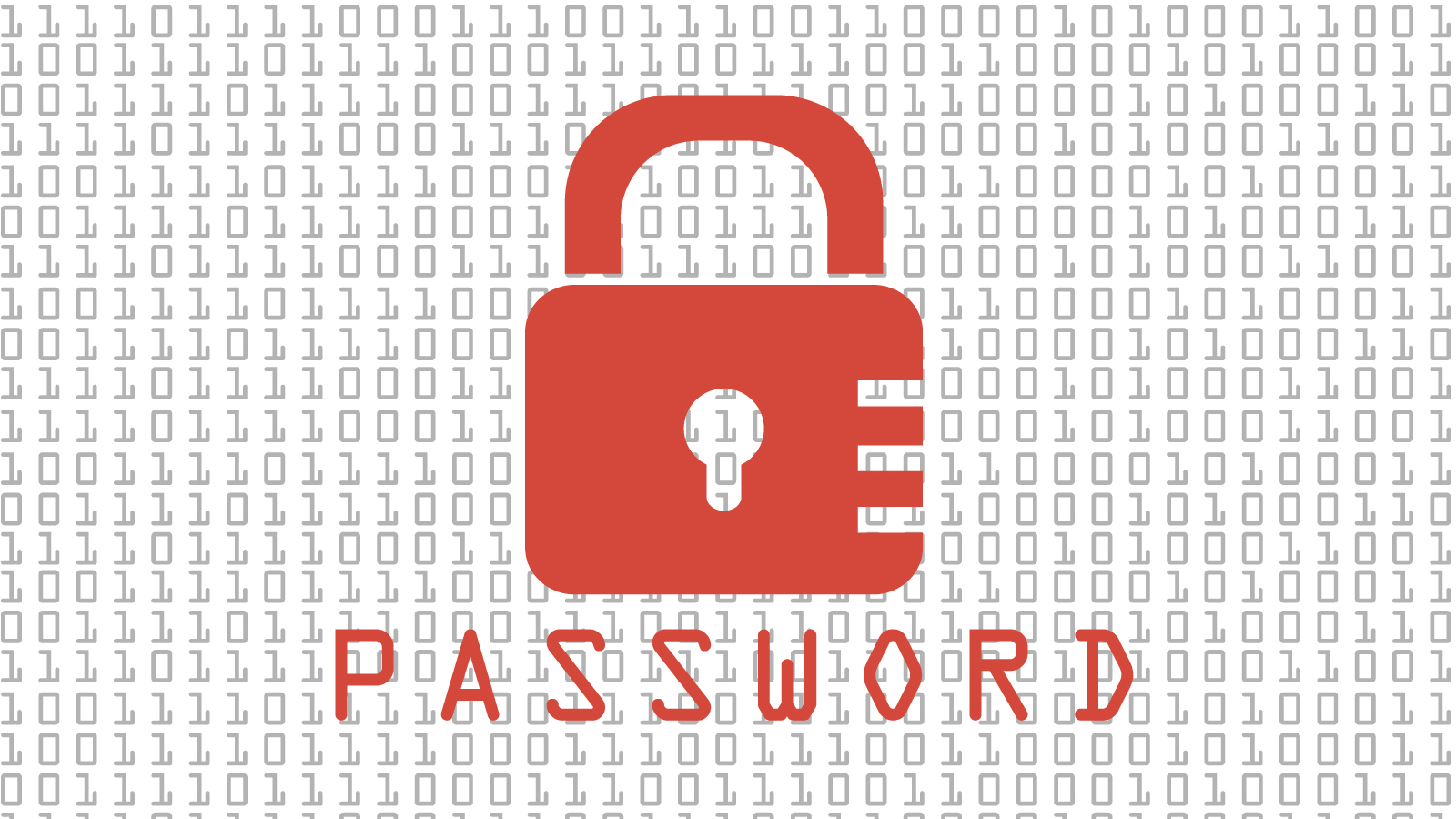 Strong Passwords
Passwords MUST be easy to remember but hard to guess.
Length is better than complexity.
Must change your password to something completely different that previous password.
Don’t use your BLUE password elsewhere.
Information Security
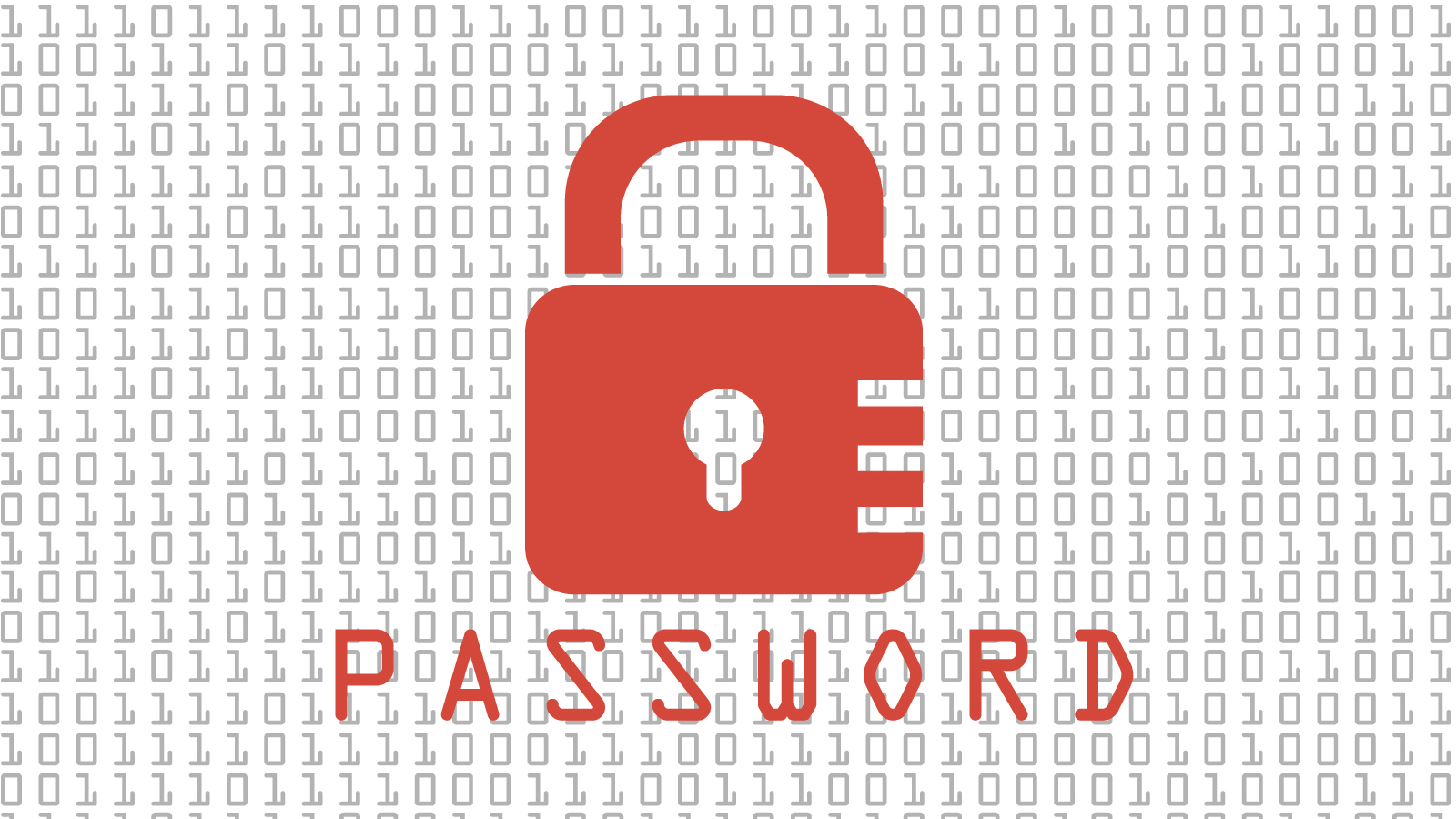 Hard to Guess Passwords
Passphrase, passphrase, passphrase
a string of words that must be used to gain access to a computer system or service
horse blue3 Acrobat shoe (24 chars)
chinaStaybrownelephant@ (23 chars)
violin 5chimps Drum Oysters (27 chars)

Bad passphrases use words too related to each other or too personal
My birthday is Aug. 13th (BAD PASSPHRASE)
Blue green Red yellow1 (BAD PASSPHRASE)
Information Security
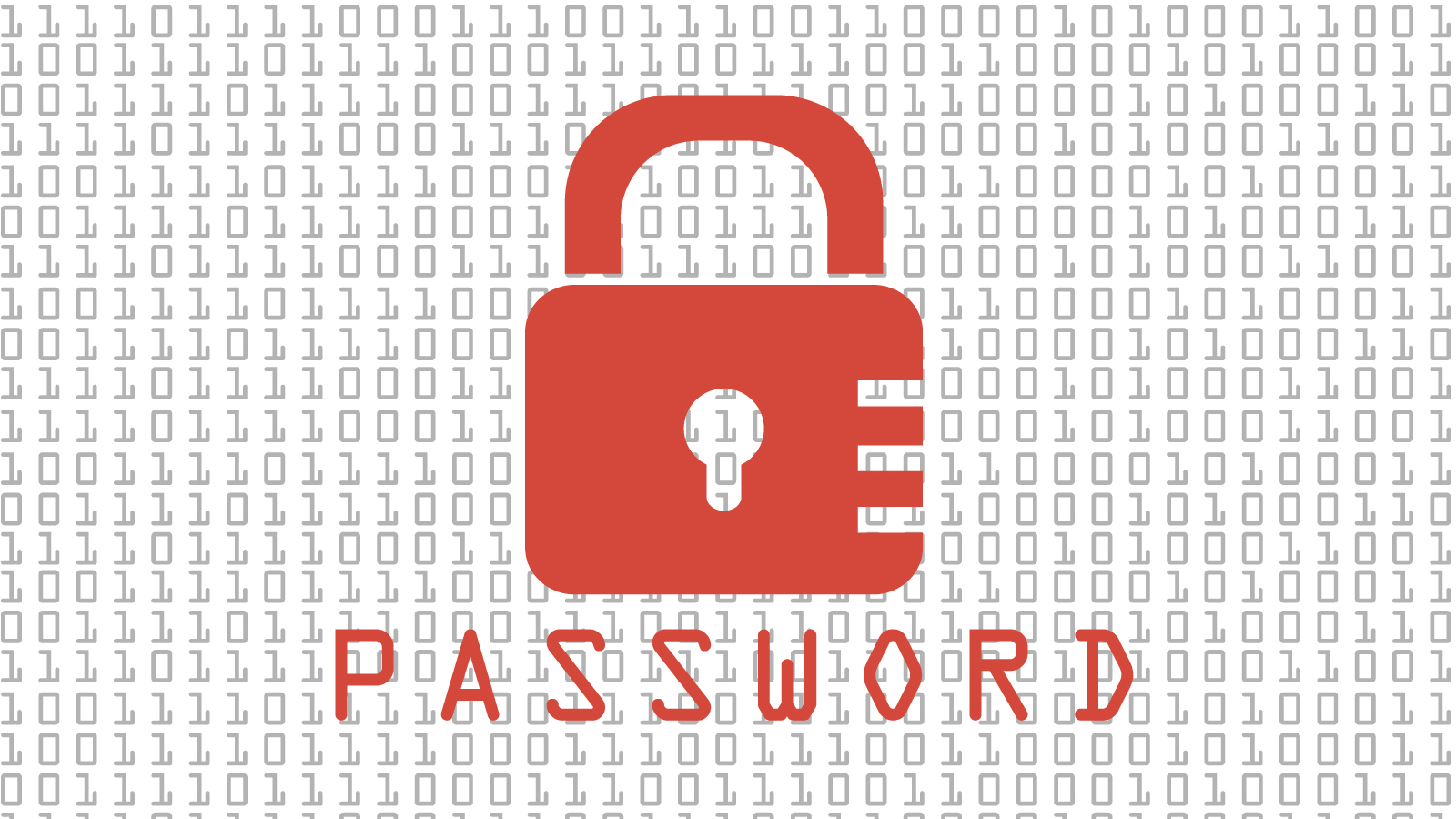 Change you Password
Change your password every six months, or
If you suspect your password has been compromised.

ALWAYS change your password to something completely different
I like strawb3rry ice cream (Decent 27 char passphrase)
I like strawb3rry ice cream2 (BAD 28 char passphrase)
I like strawberry ice cream3 (ROTTEN passphrase)
I like strawb3rry ice cream4 (HORRIBLE passphrase)
Information Security
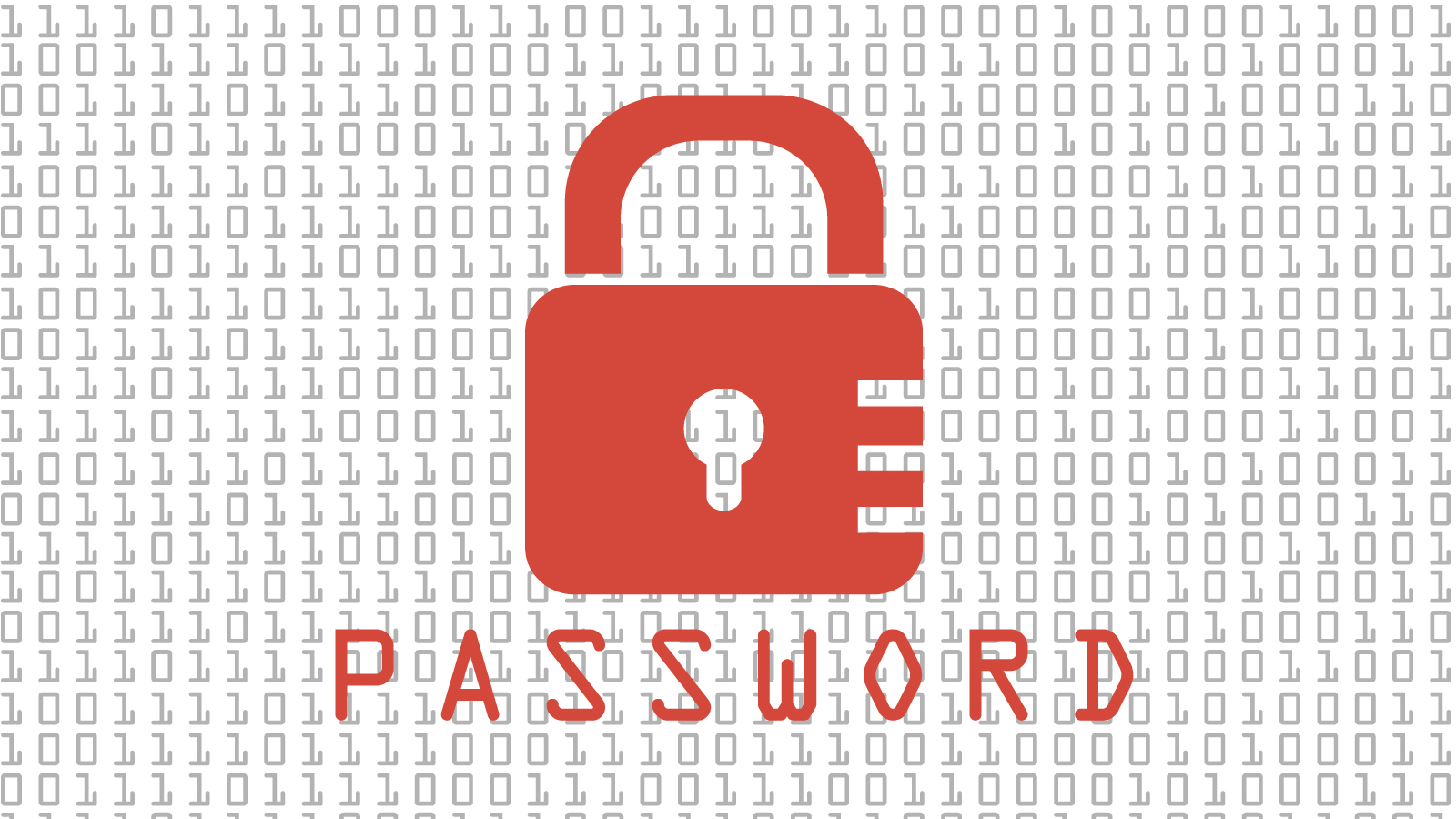 Don’t use your BLUE password elsewhere
Never reuse your BLUE password on other sites.
Information Security
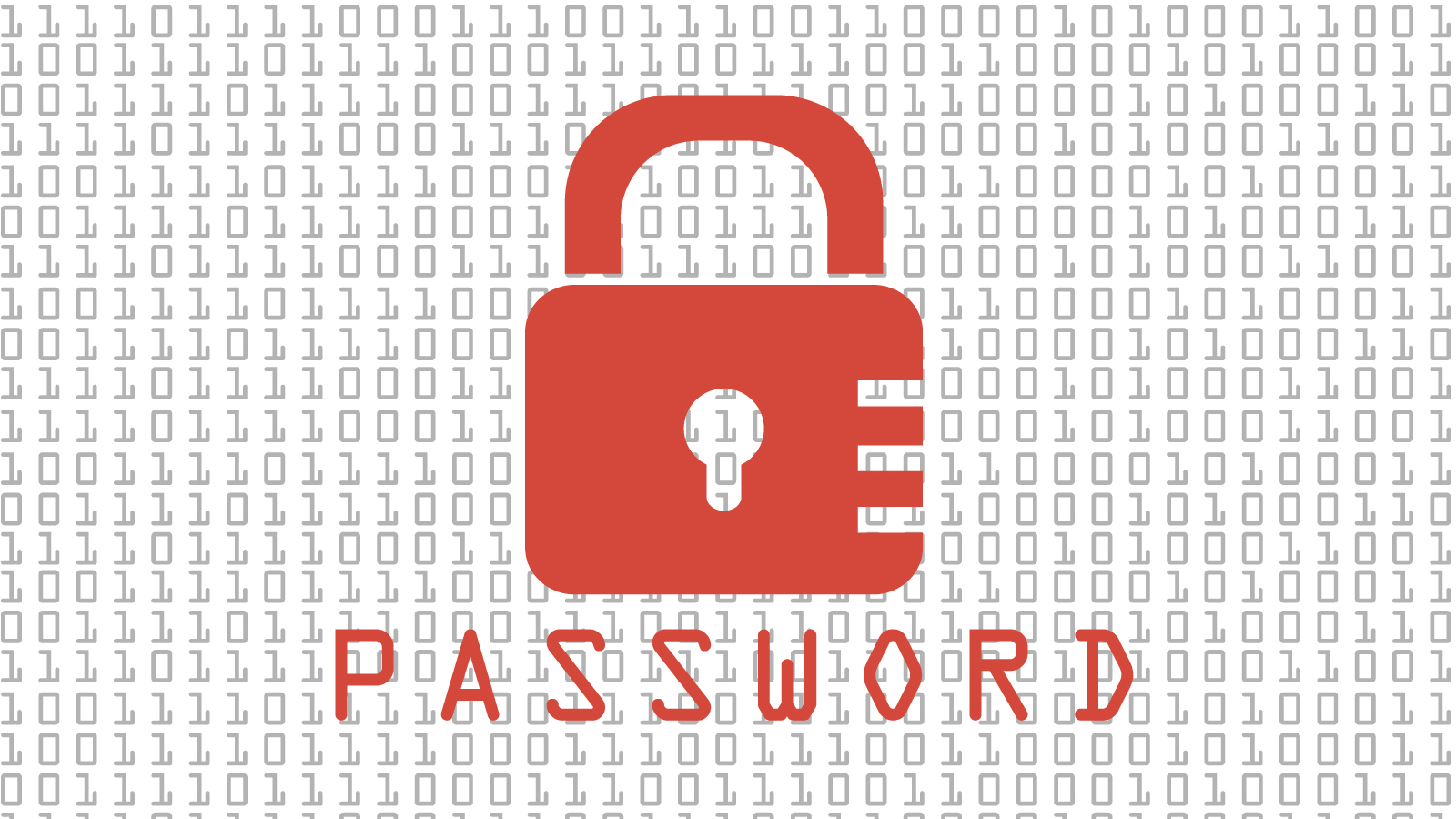 Not Using a Password Vault
A password vault can ease password sprawl.
A password vault can improve password strength.
A password vault can improve and speed password use.
Information Security
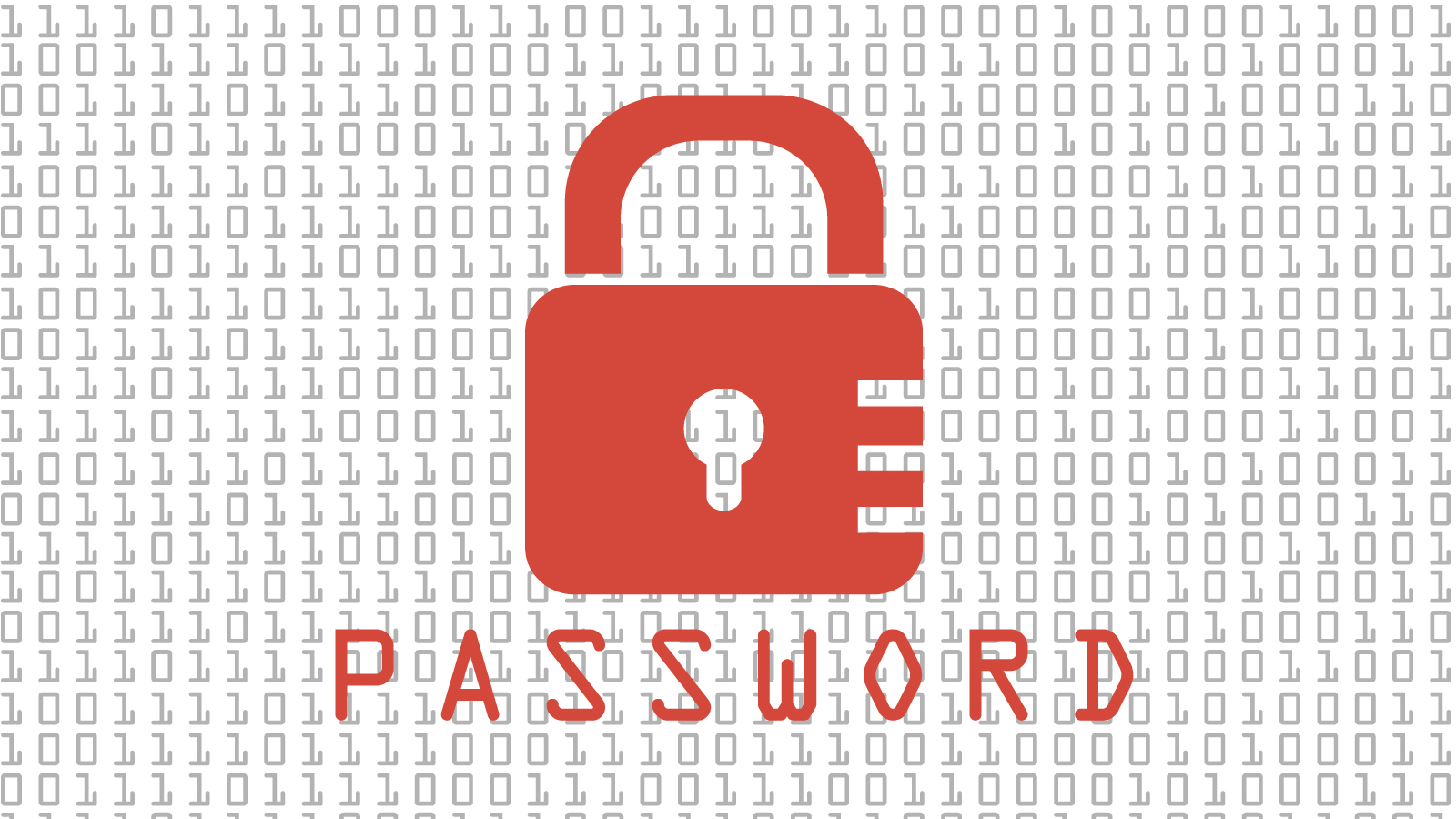 Password Vault
Could require you to only remember 2-3 passwords, allowing the vault to remember the rest.
Can securely ‘enter’ passwords on your behalf
Is far more secure that writing them down or reusing the same password.
Information Security
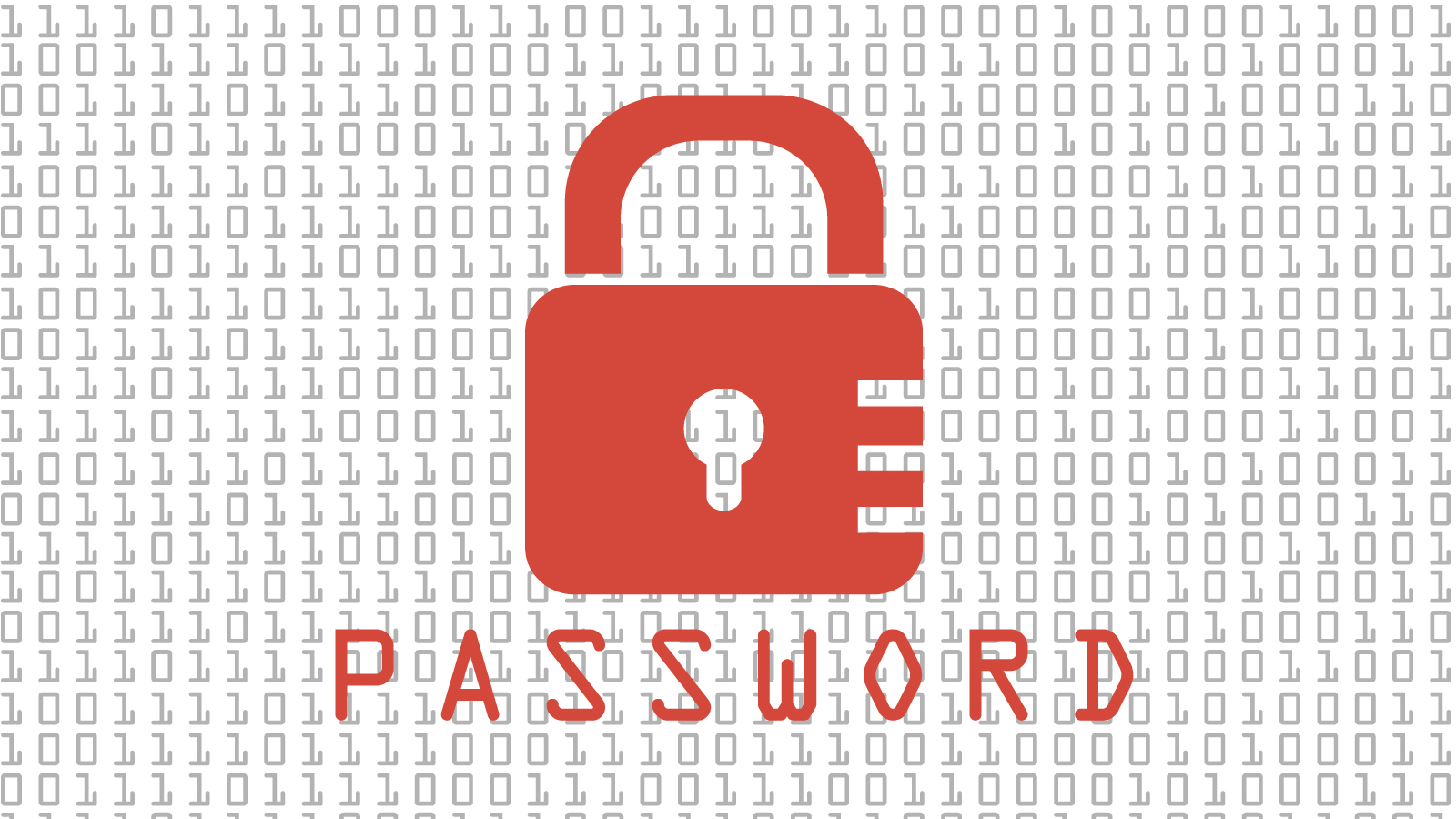 Password Vault
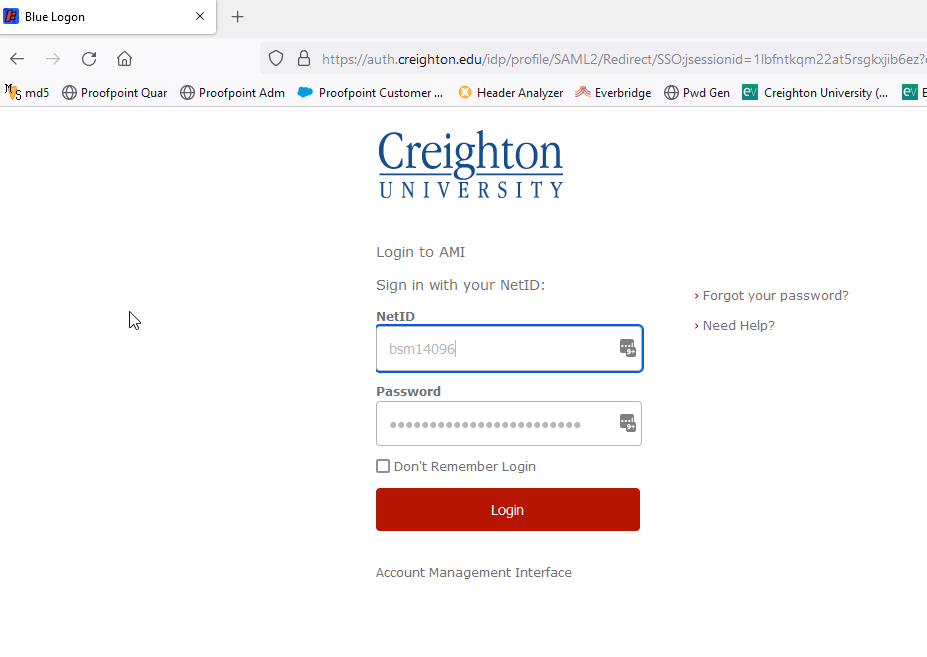 Information Security
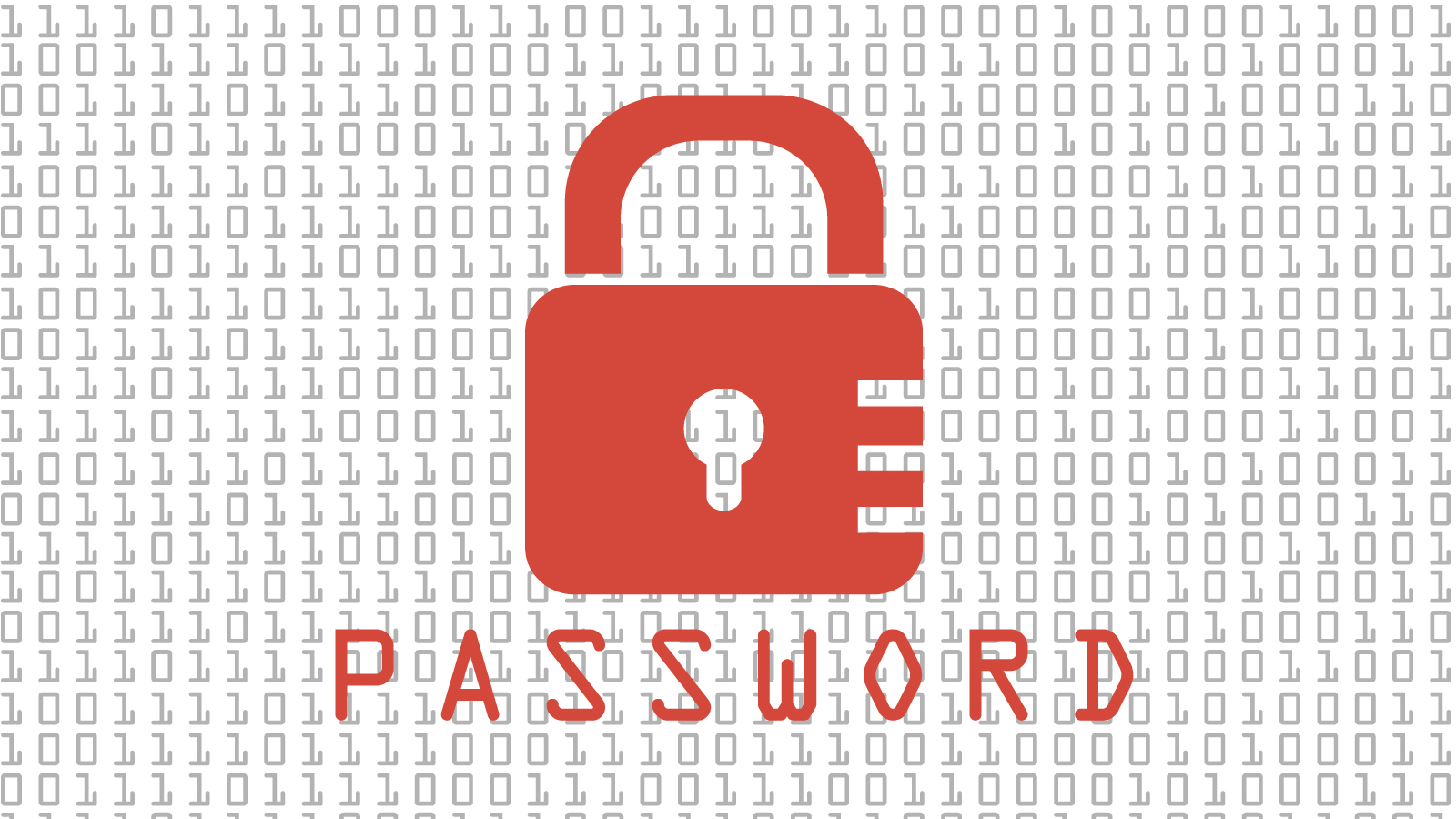 Password Vault
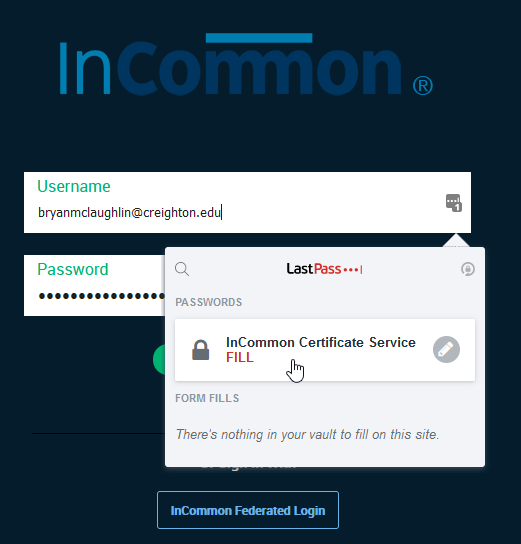 Information Security
What the Division of IT is doing to protect the campus
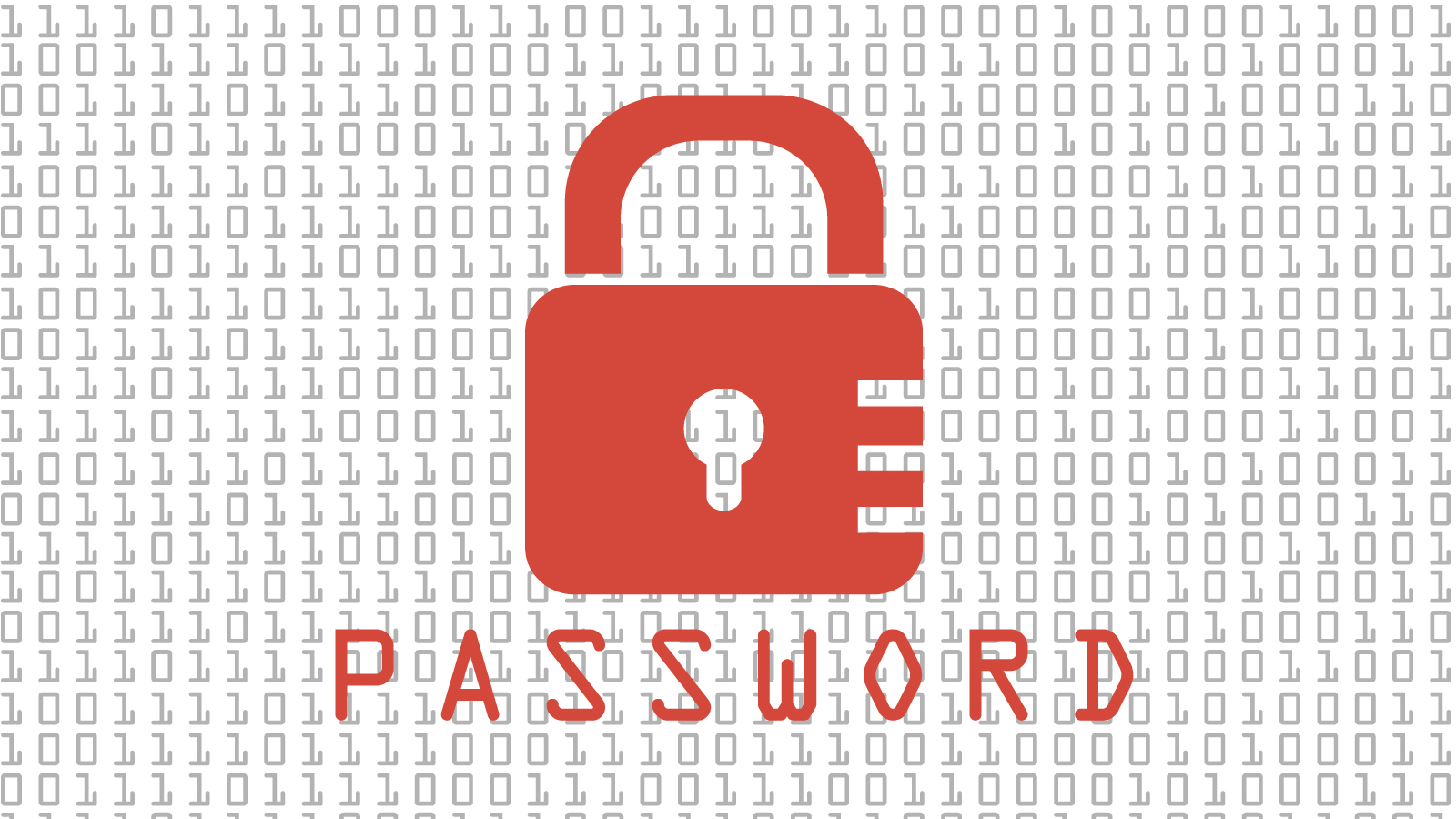 What is DoIT Doing?
Continuing Security Awareness Training
Student MFA
Security Operations Center
Improved vulnerability management
Enhanced network security
Improved Identity and Access Management
Information Security
Questions?
Information Security
52